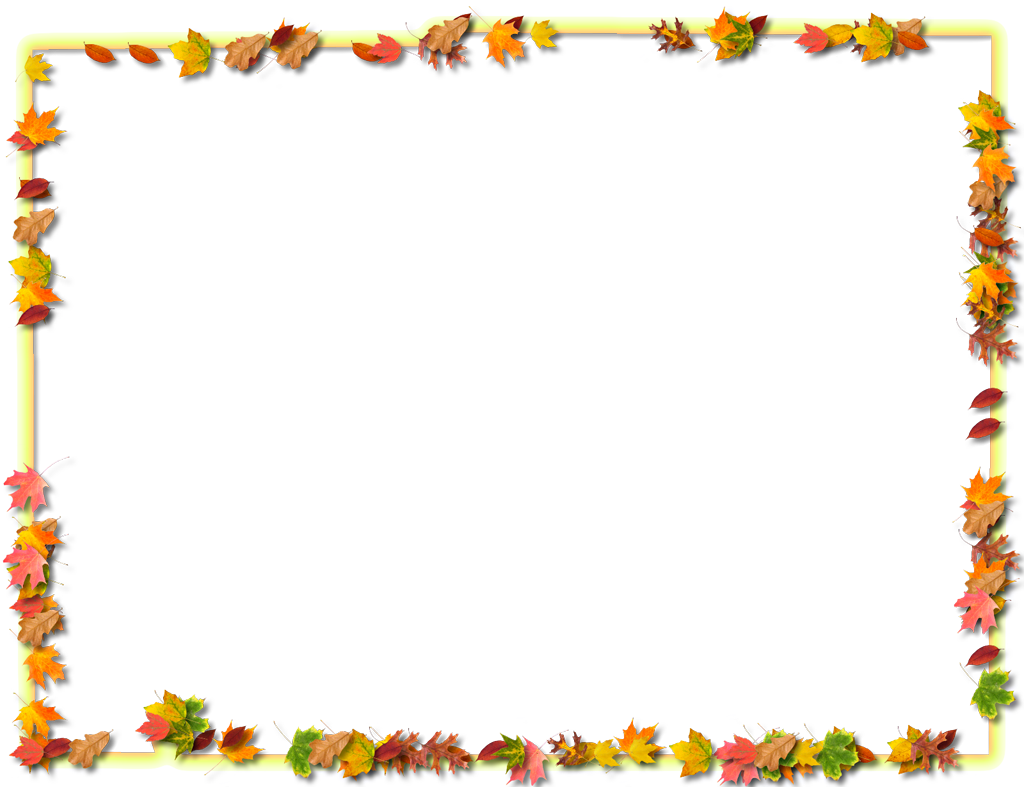 Начался проект «Увлекательное путешествие по литературным произведениям»
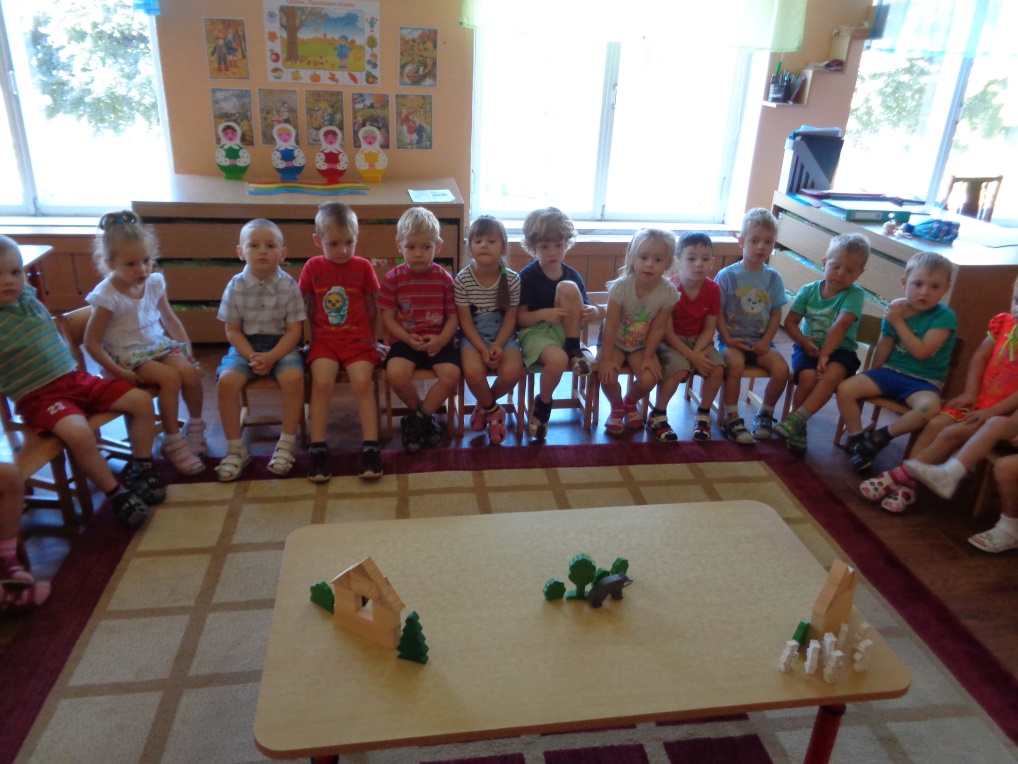 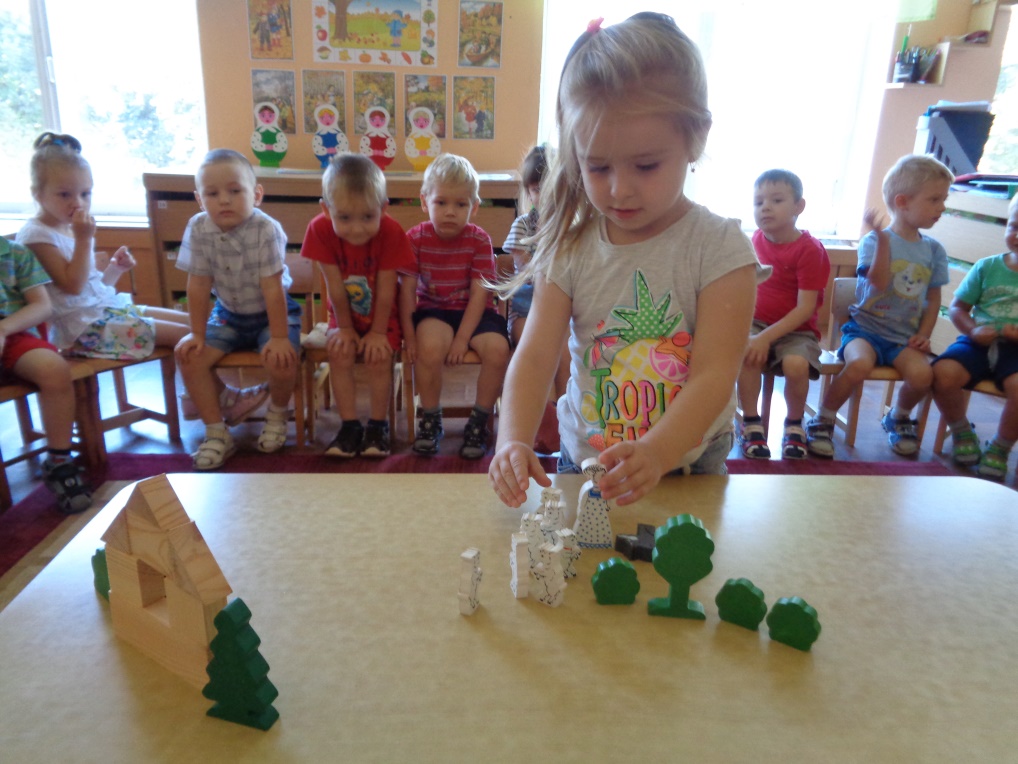 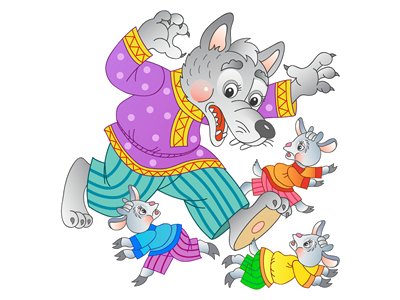 Пересказ сказки « Козлятки и волк» в обр. Ушинского»
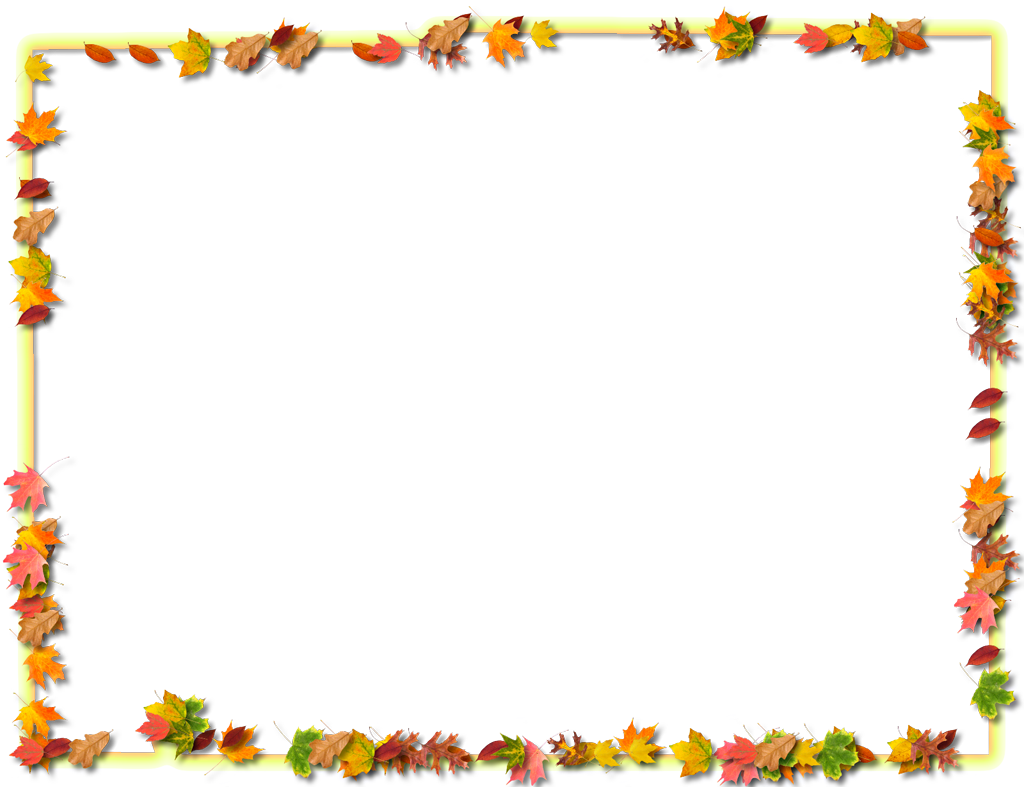 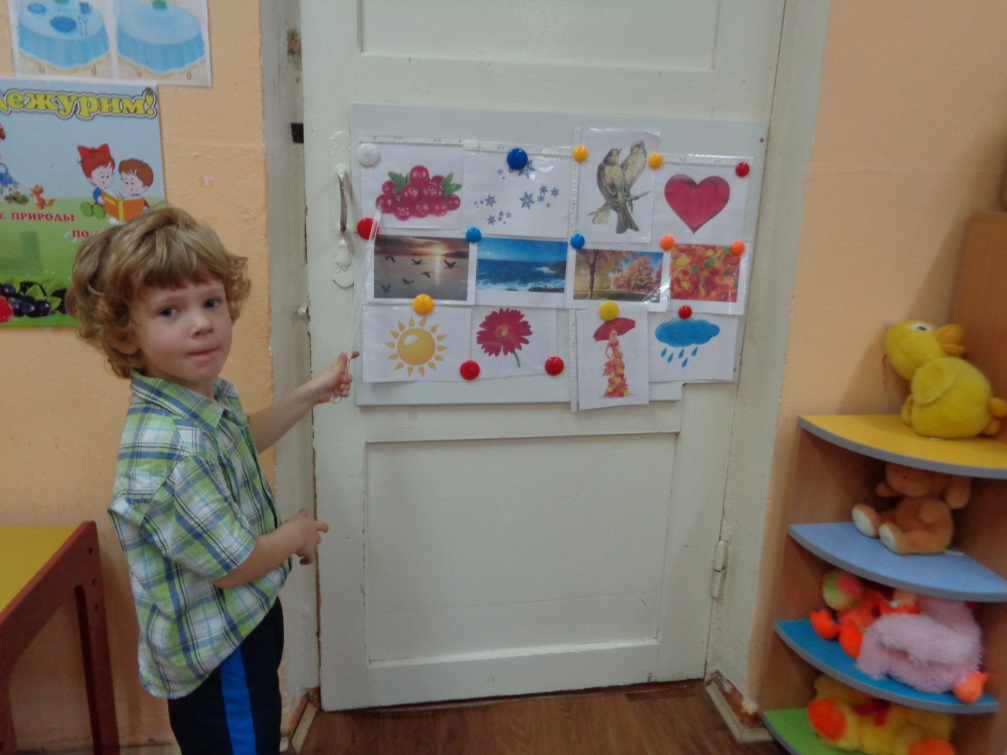 Заучивание стихотворения К.Бальмонт « Осень»
Поспевает брусника,
Стали дни холоднее,
И от птичьего крика
В сердце стало грустнее

Стаи птиц улетаютПрочь, за синее море.Все деревья блистаютВ разноцветном уборе.

Солнце реже смеется,Нет в цветах благовонья.Скоро Осень проснетсяИ заплачет спросонья
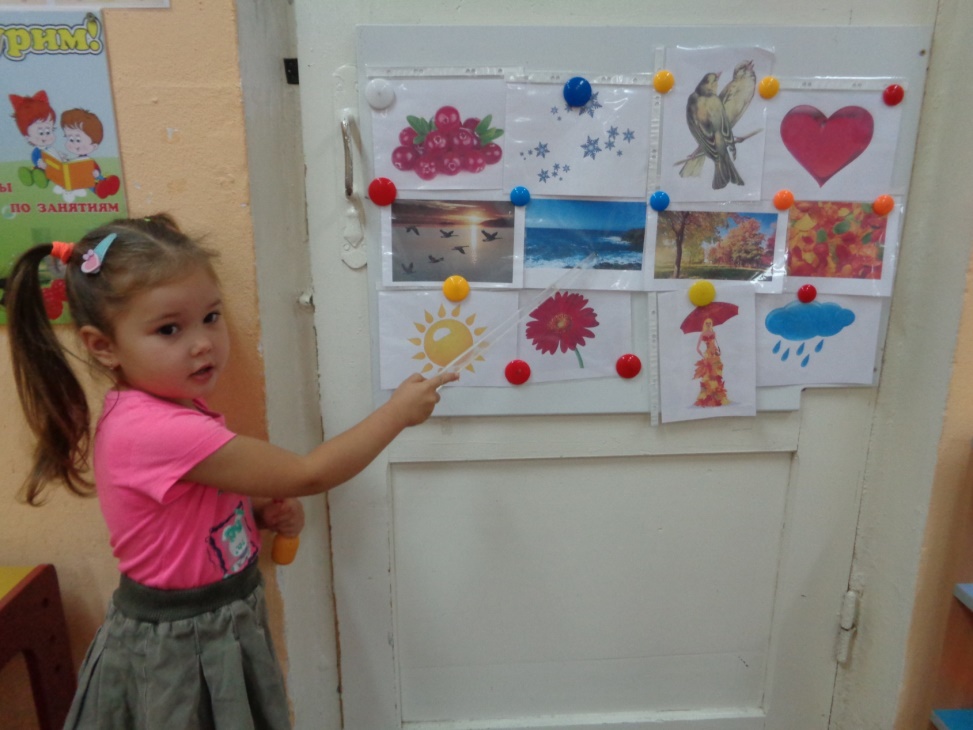 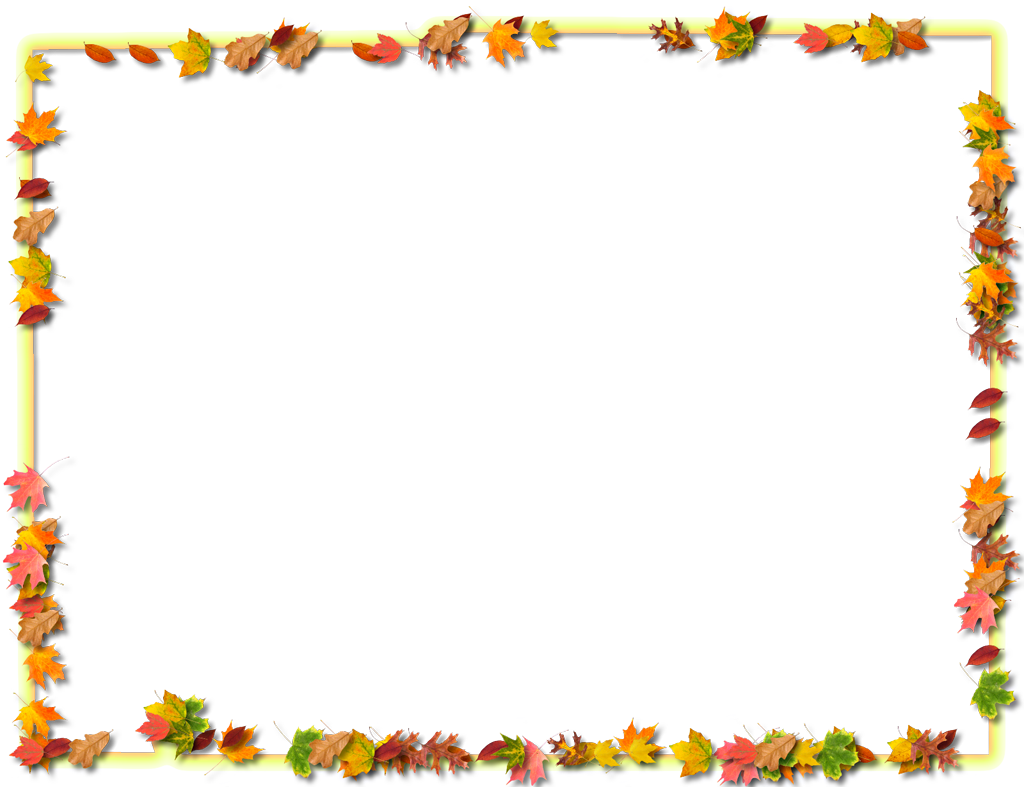 Поделки по сюжетам стихотворений об осени
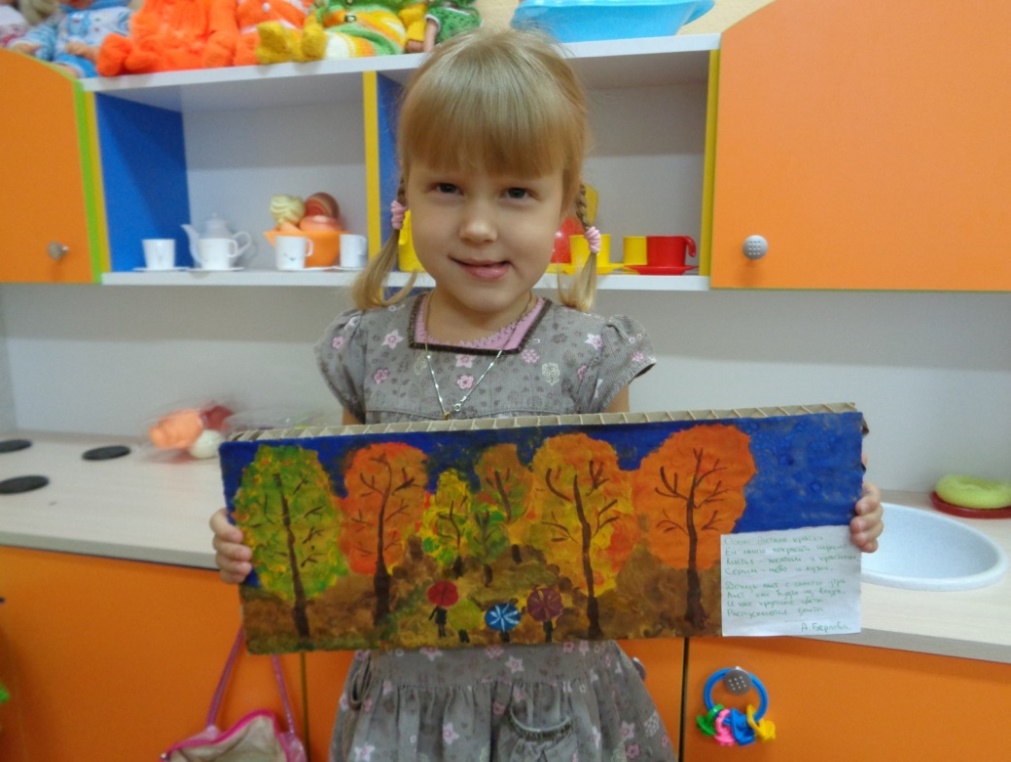 ОКТЯБРЬ
                         А. БерловаДождь льет с самого утра,Льет как будто из ведра,И как крупные цветыРаспускаются зонты
СЕНТЯБРЬ
                  А. БерловаОсень достала краски,Ей много покрасить нужно:Листья – желтым и красным,Серым – небо и лужи.
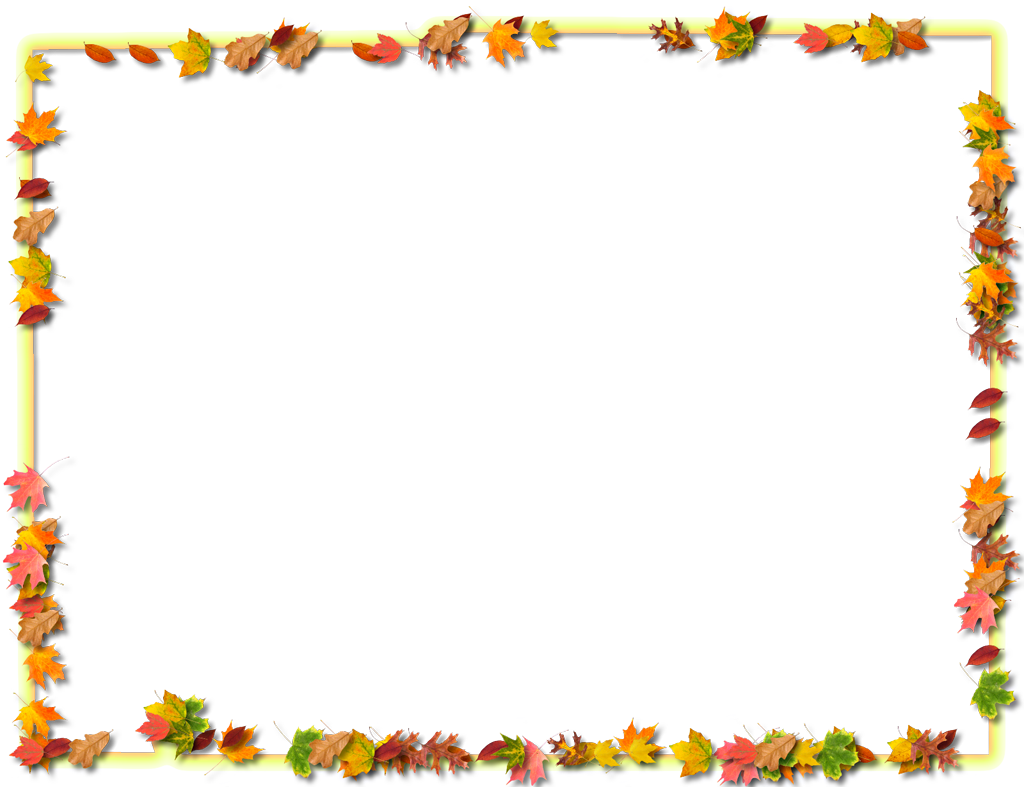 Осенний букет,он особого цвета,в нём краски и запахушедшего лета.В нём пение птици небес облака,и утренний первыйполёт мотылька!В нём радуга с солнцеми небом играя,трудилась не малоцвета подбираяВ осеннюю хмуростьворвавшись, цветынам дарят надежду,любовь и мечты!Средь первых морозцев,с опавшей листвою, они порожают своей красотоюКак будто из прошлого,с тёплым приветом,осенний букет,как прощание с летом...
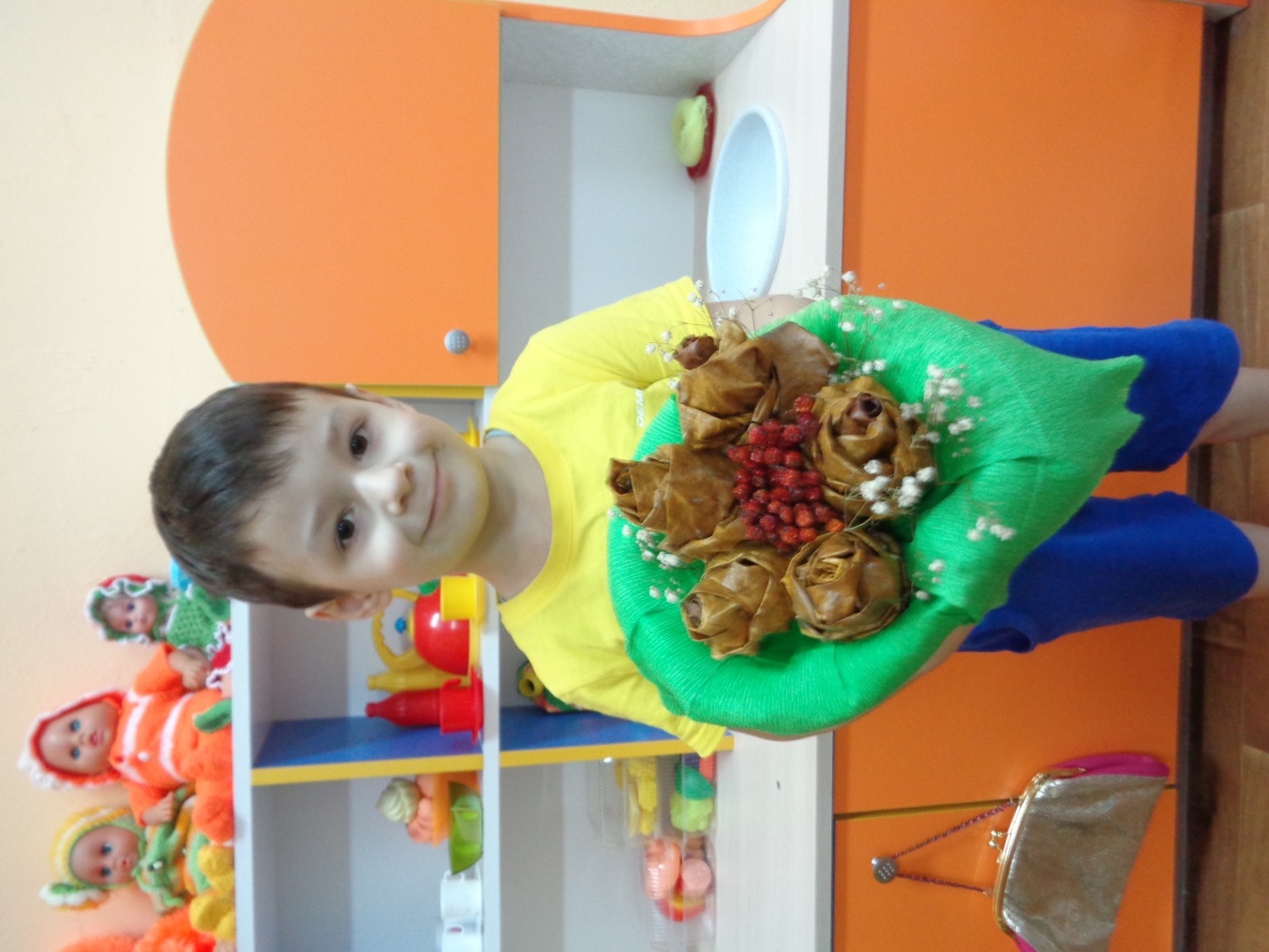 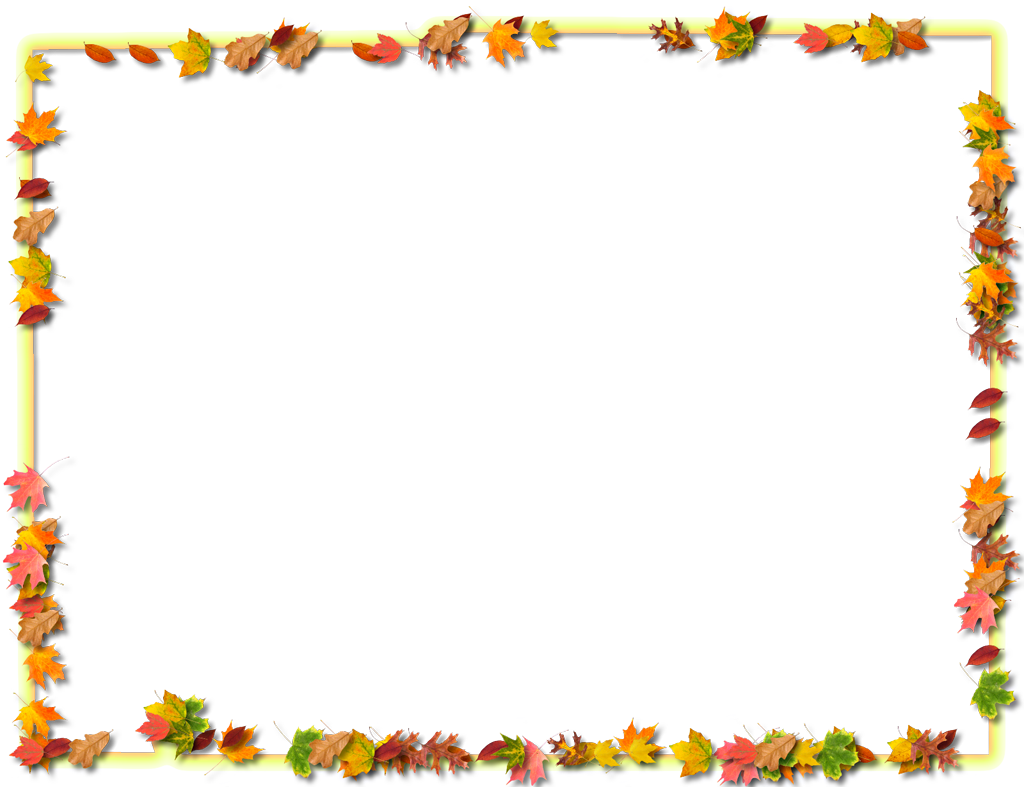 Осень – швея
                                      Т.Гусарова
Чтоб крошка земля без хлопот зимовала,Ей осень лоскутное шьет одеяло.Листок аккуратно к листку пришивает,Сосновой иголкой стежок подгоняет.
Листочки на выбор - любой пригодится.Вот рядом с багровым лиловый ложится,Хоть очень по вкусу швее золотистый,Сгодится и бурый, и даже пятнистый.
Скрепляет их бережно нить паутины.Прекрасней, чем эта, не сыщешь картины
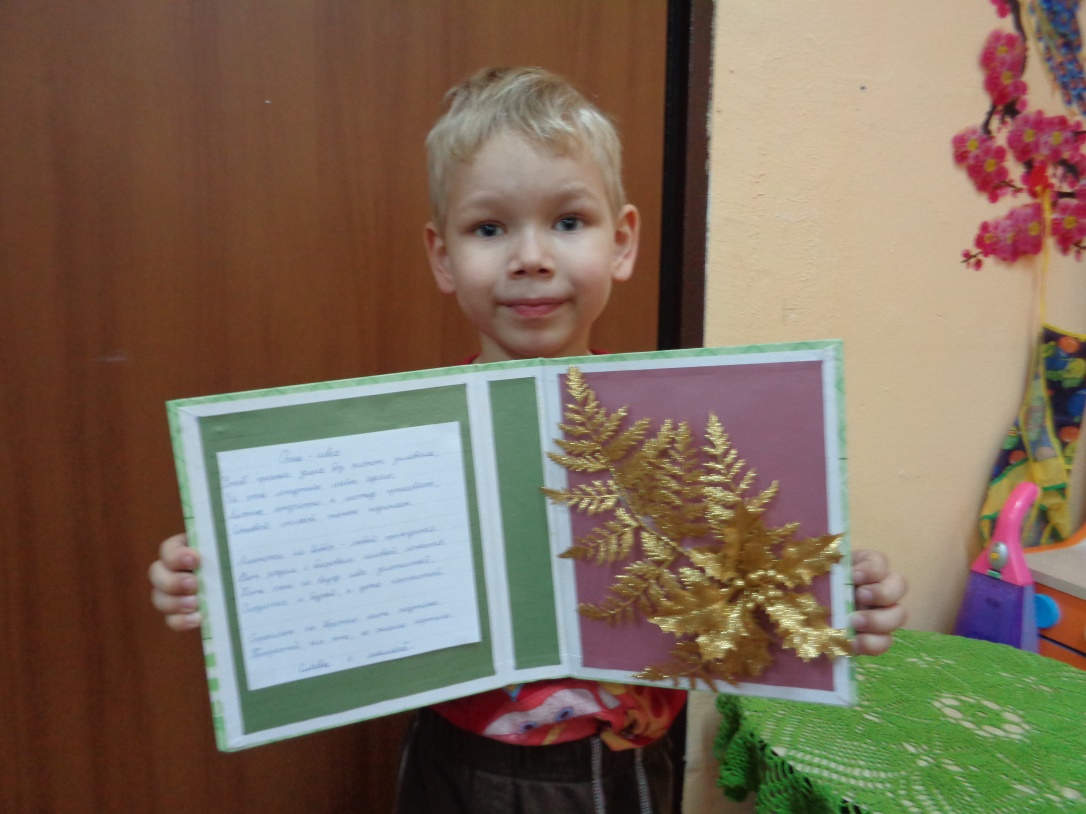 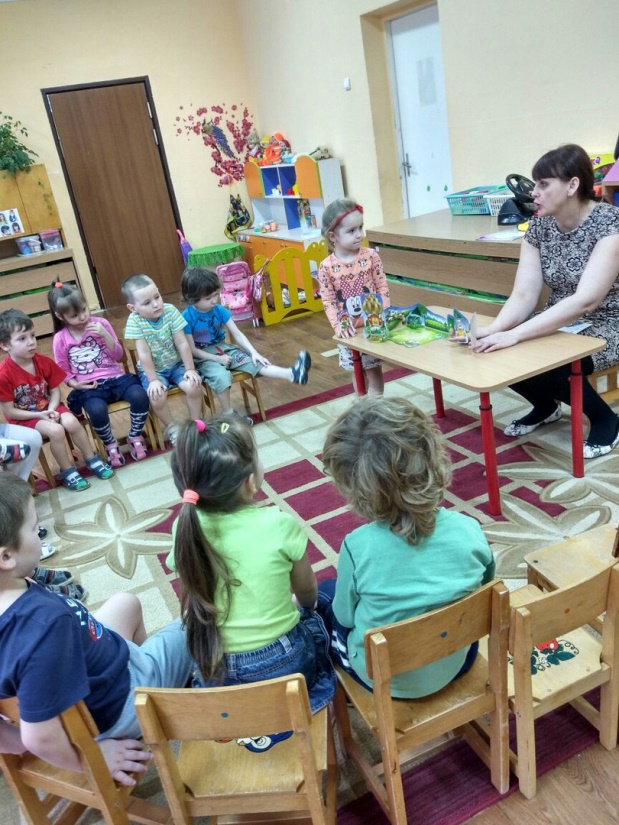 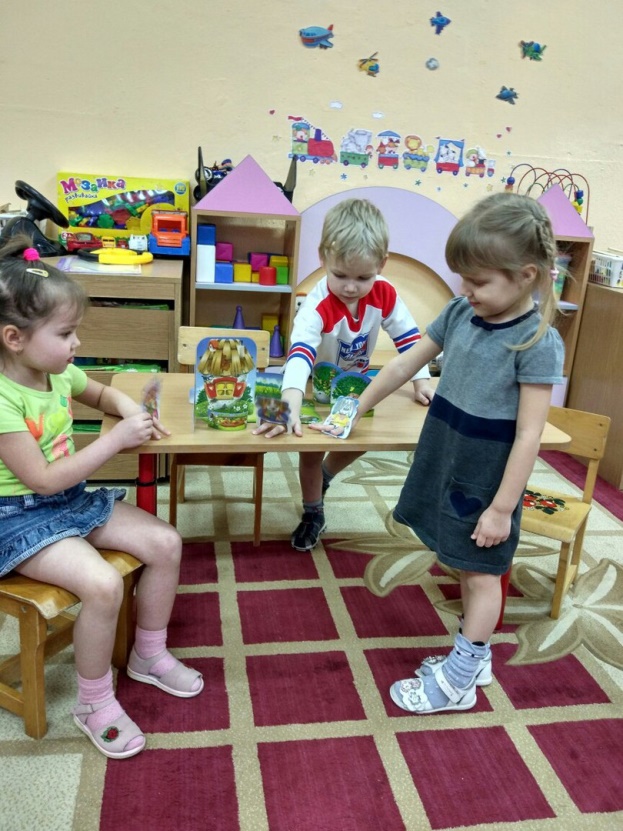 Пальчиковый театр
 « Заюшкина избушка»
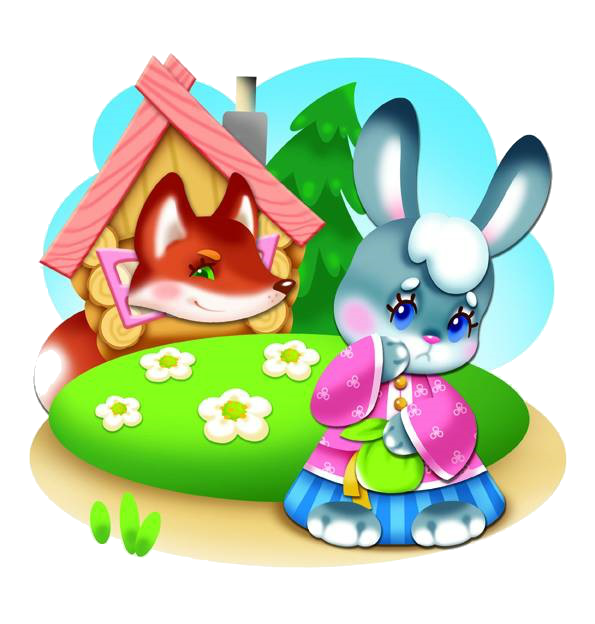 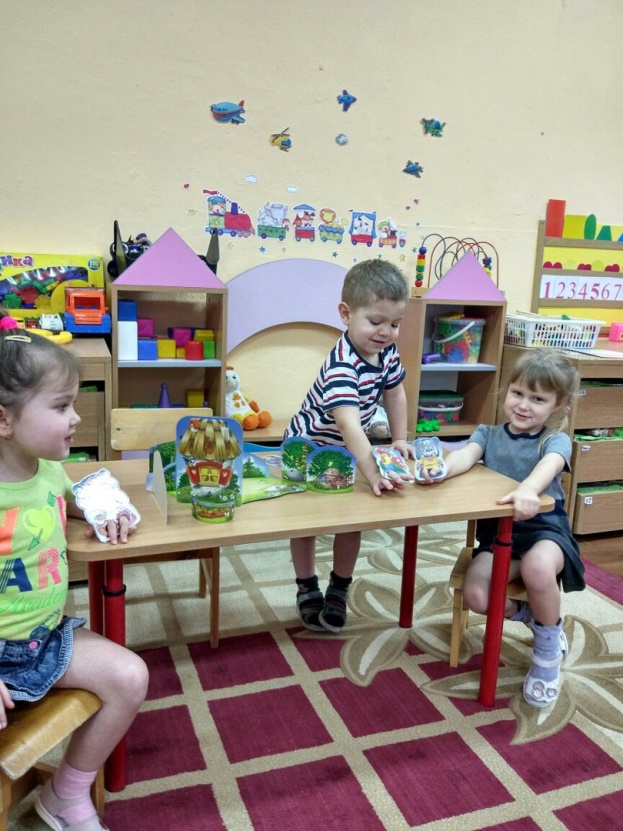 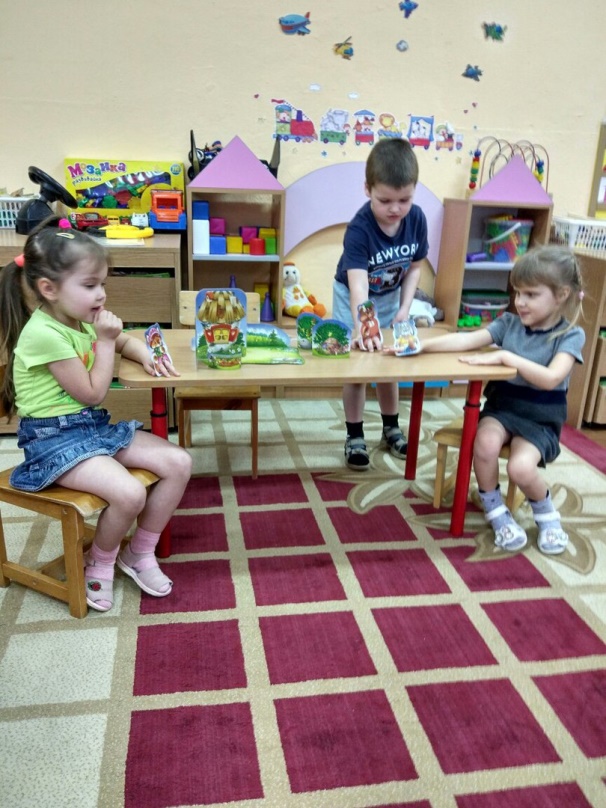 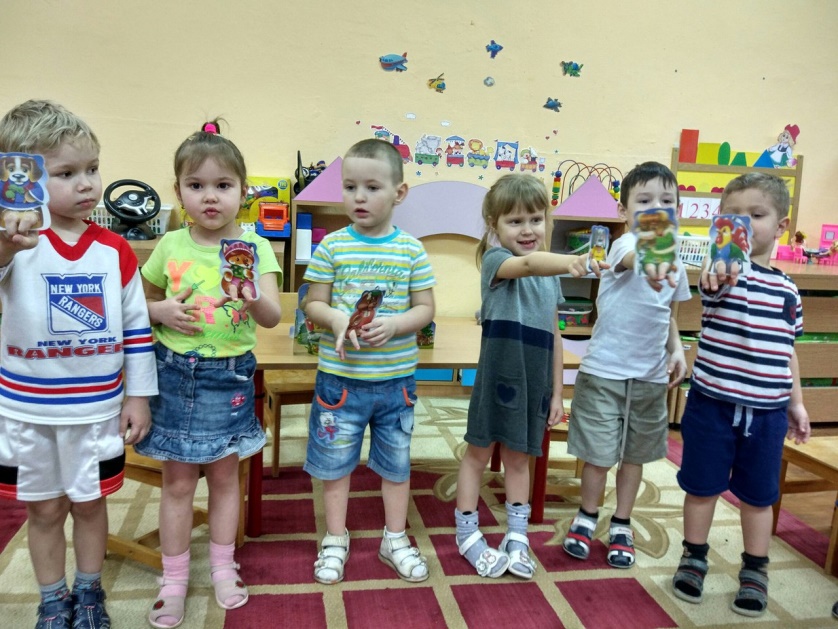 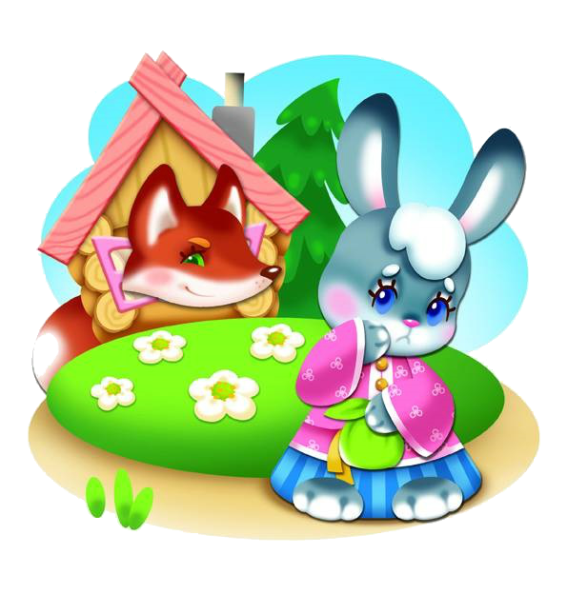 Аппликация по сказке « Заюшкина избушка»
( « Избушка ледяная и лубяная»)
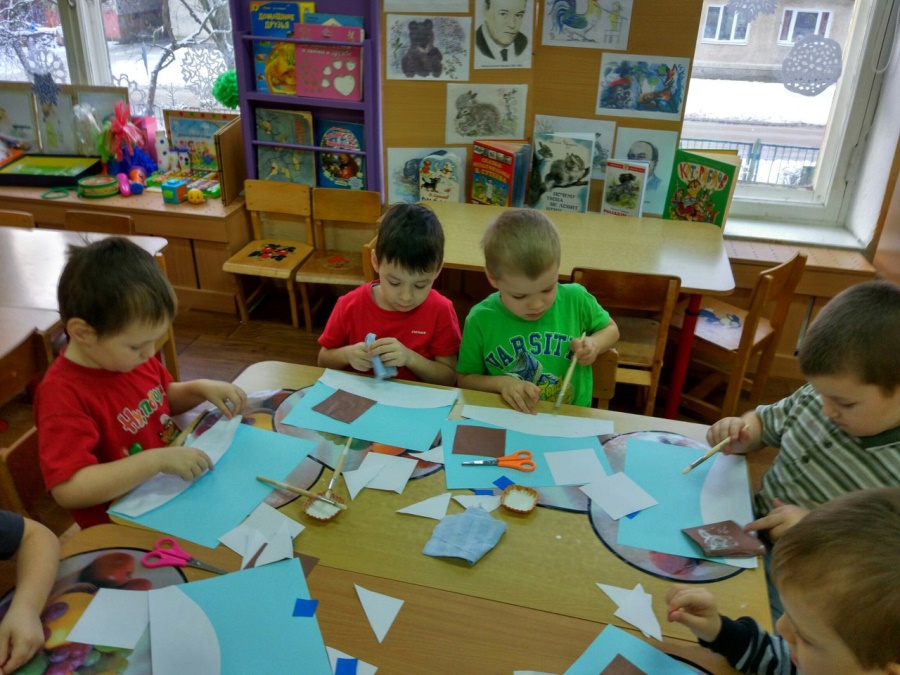 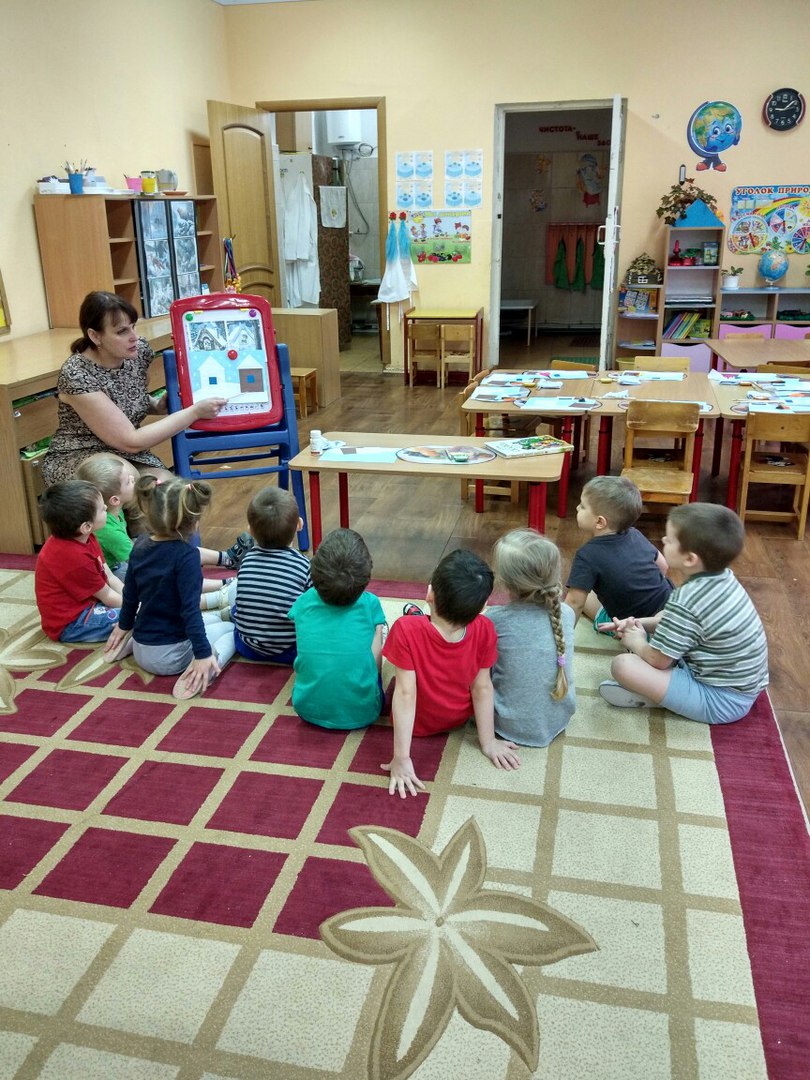 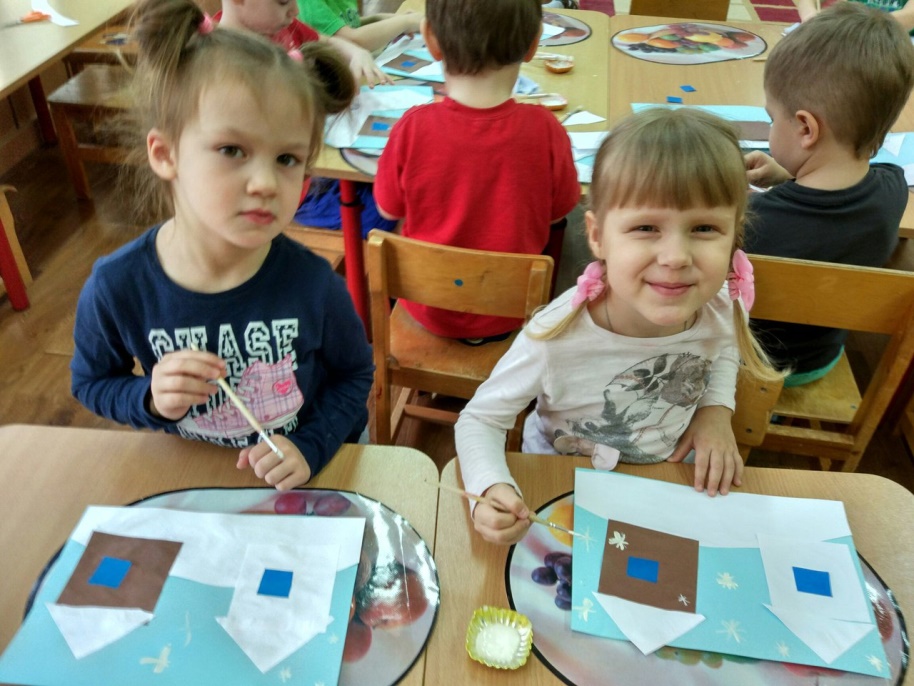 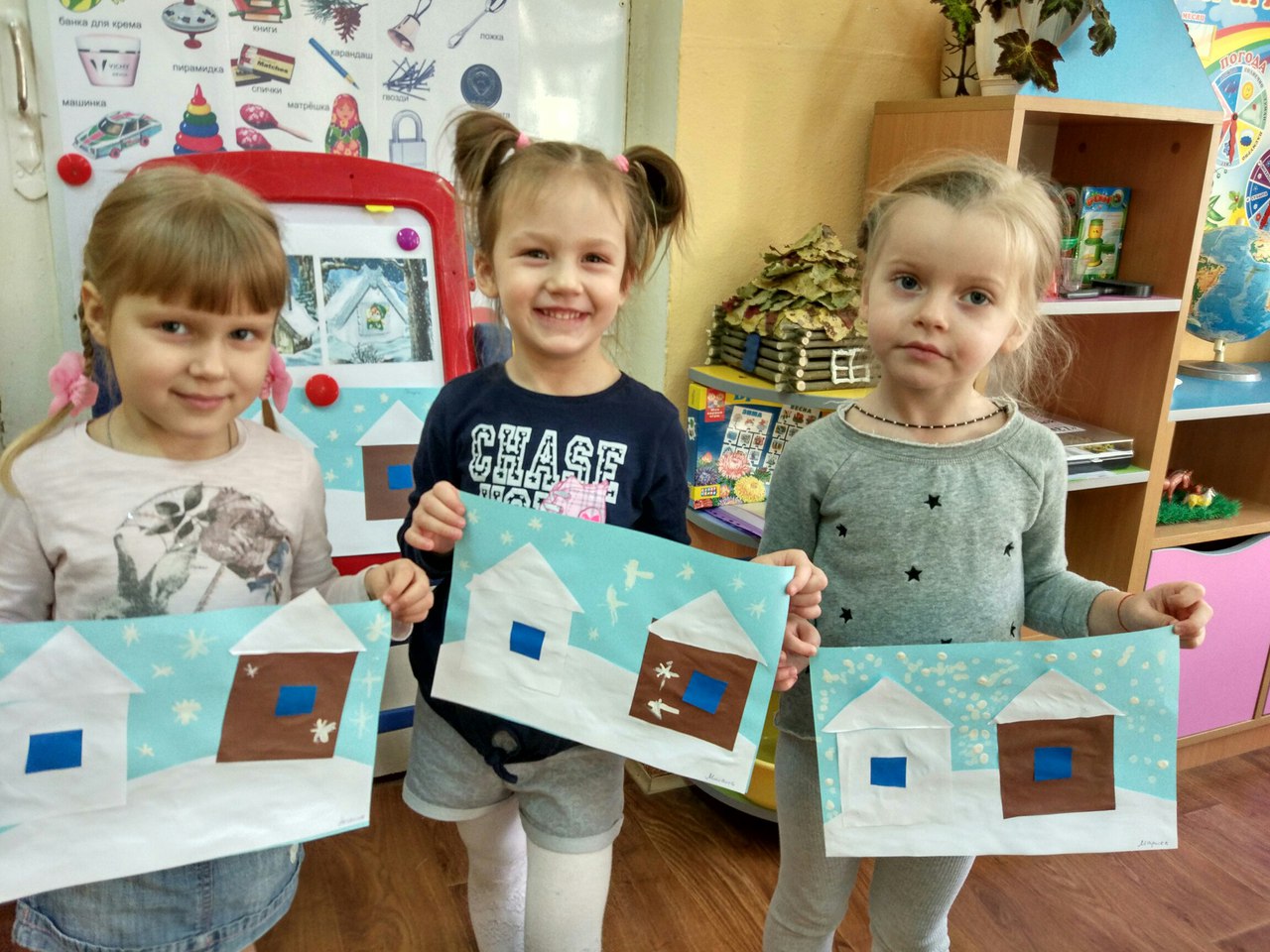 Чтение и рассказывание сказки « Зимовье зверей»
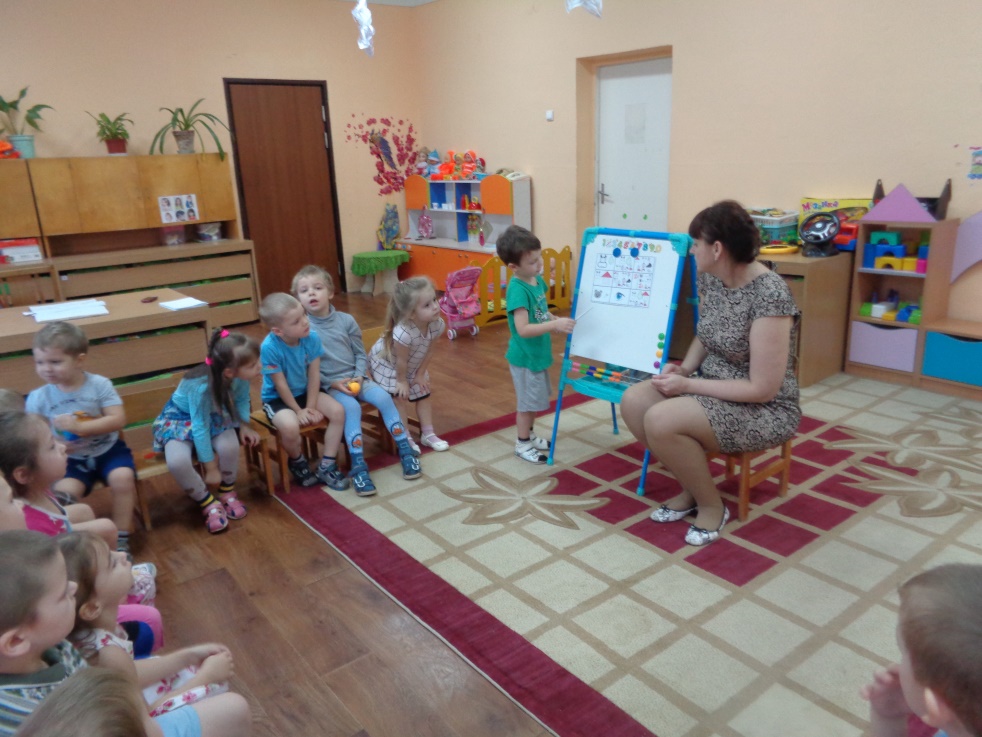 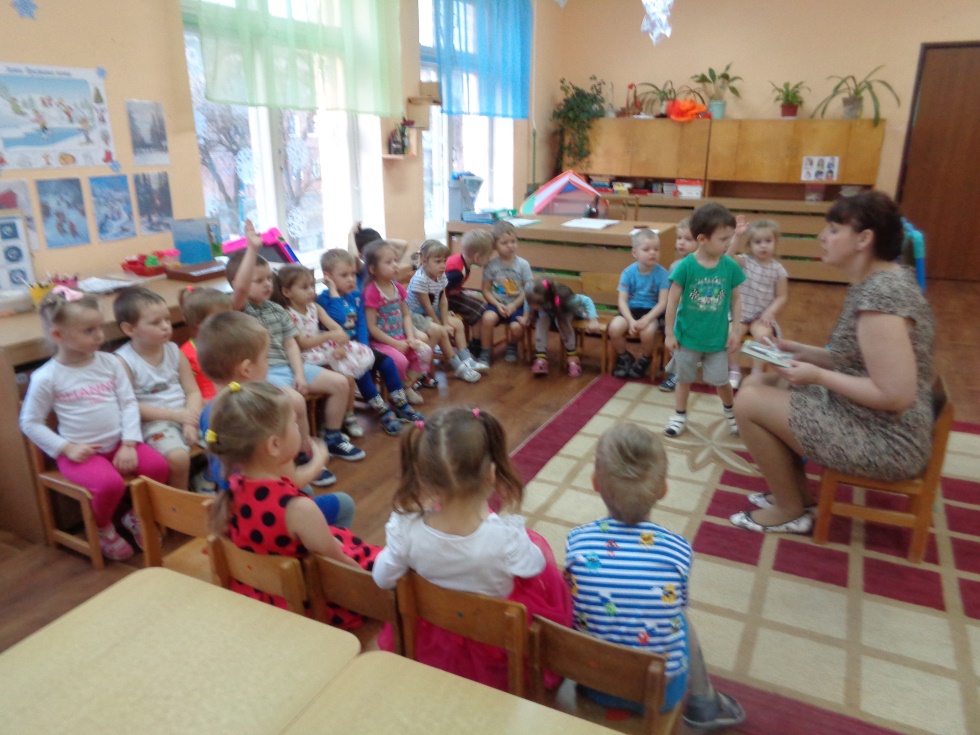 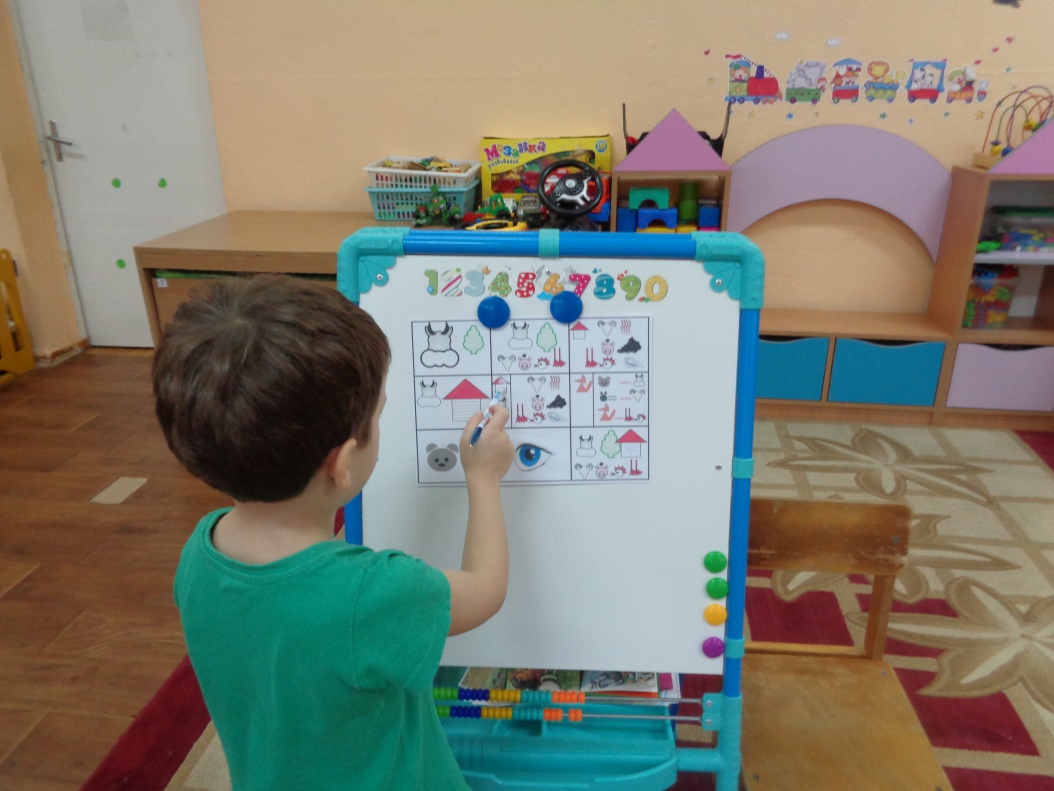 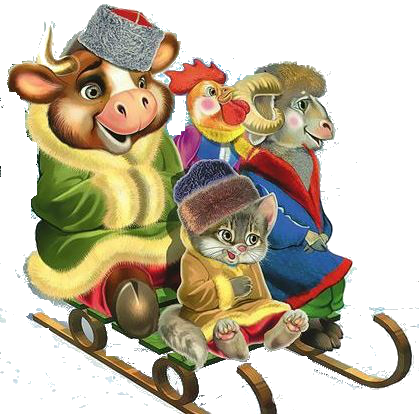 Лепка посуды для бабушки Федоры
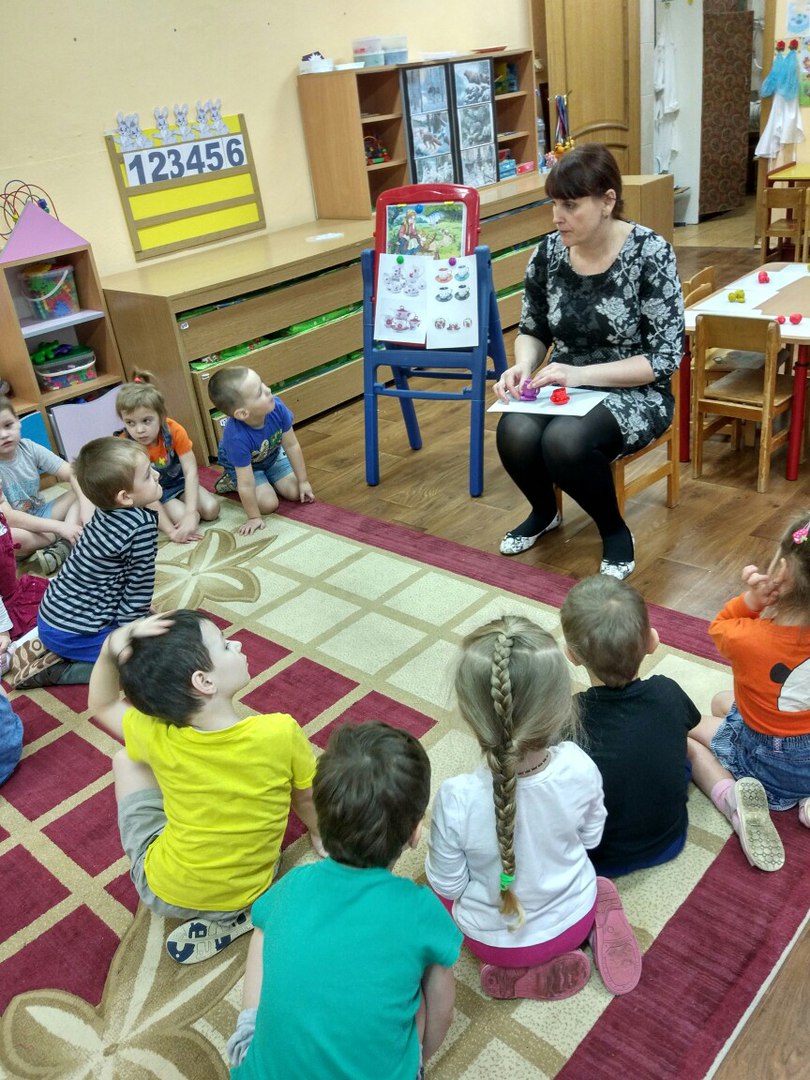 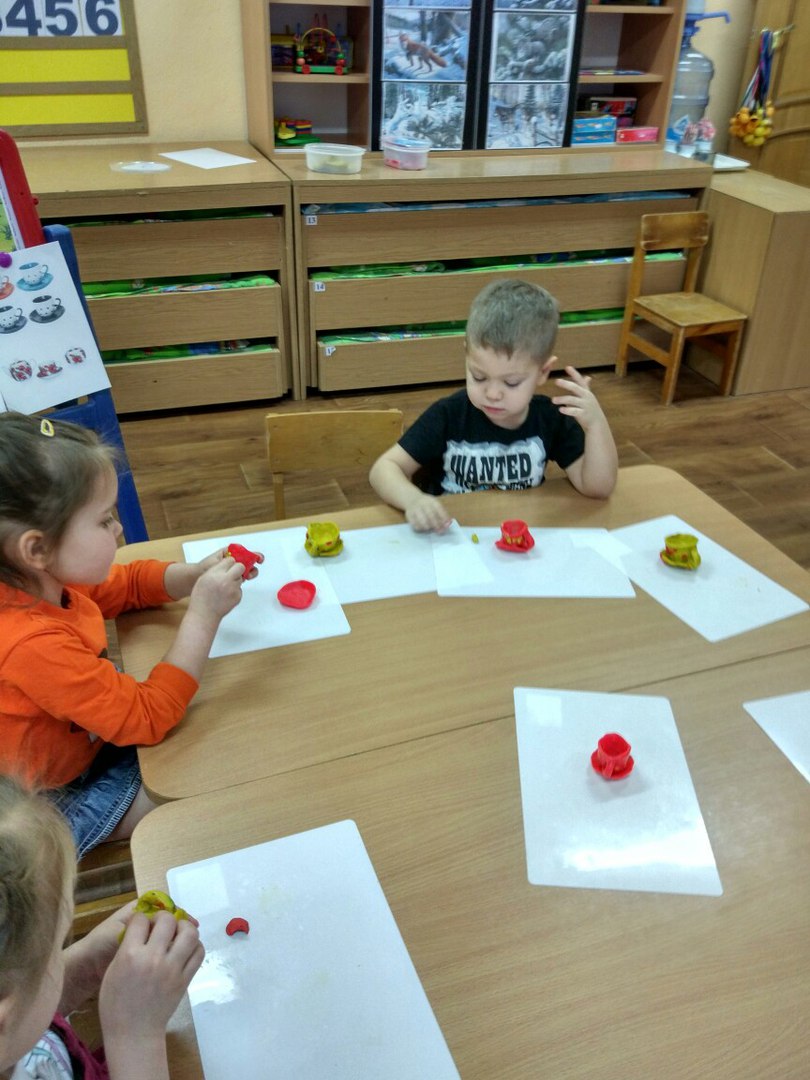 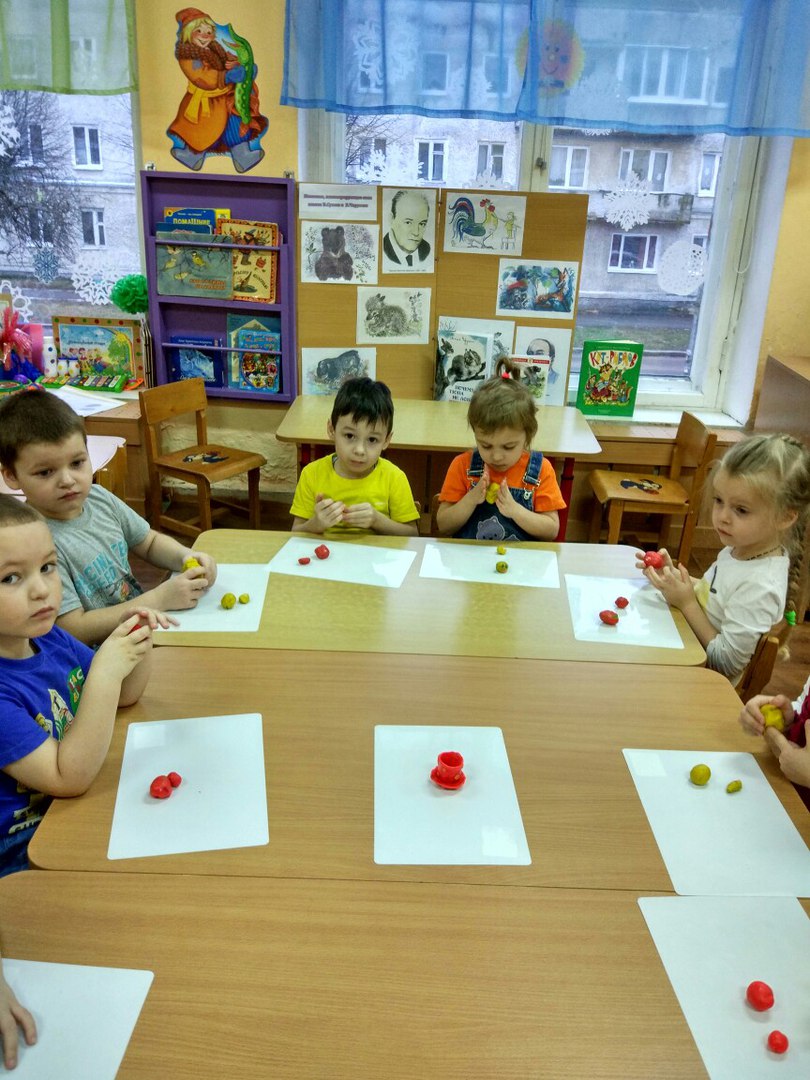 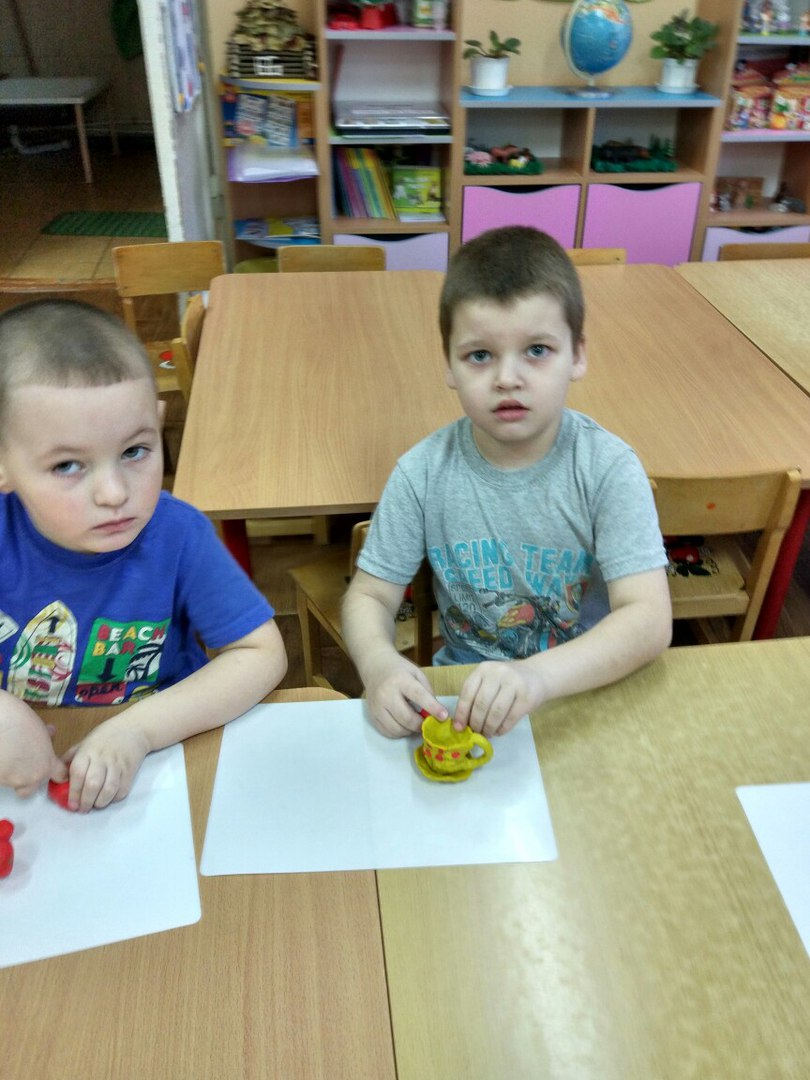 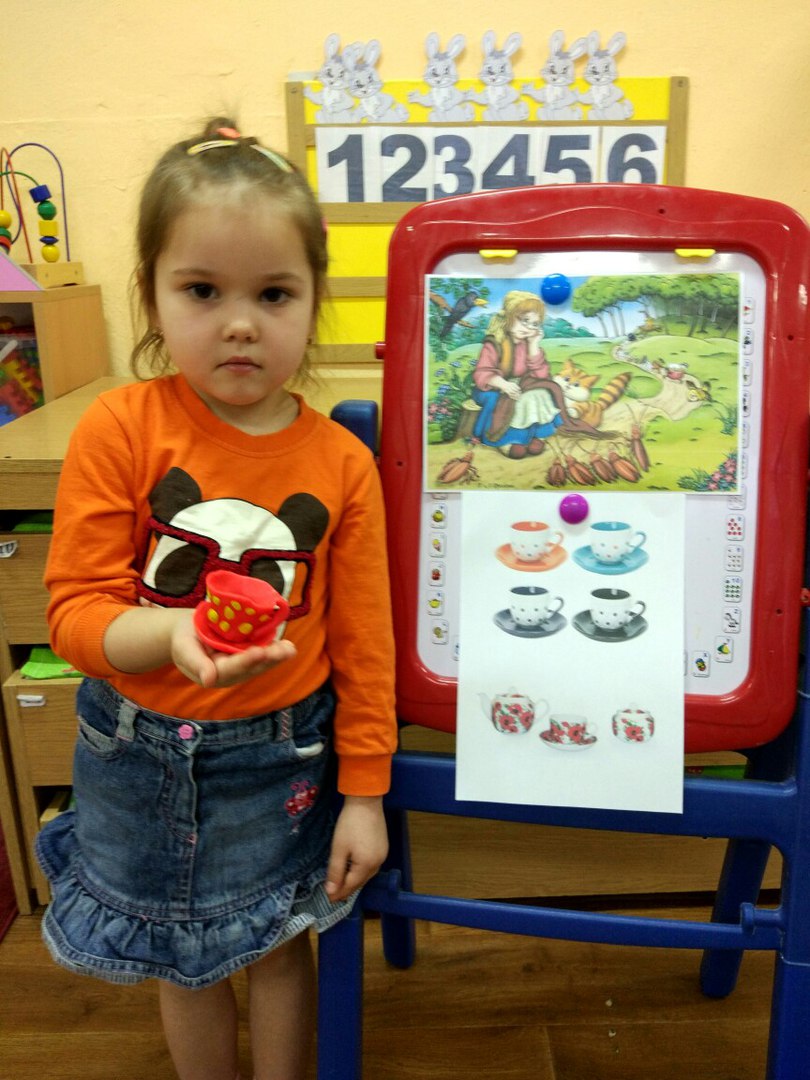 Учим стихи о посуде
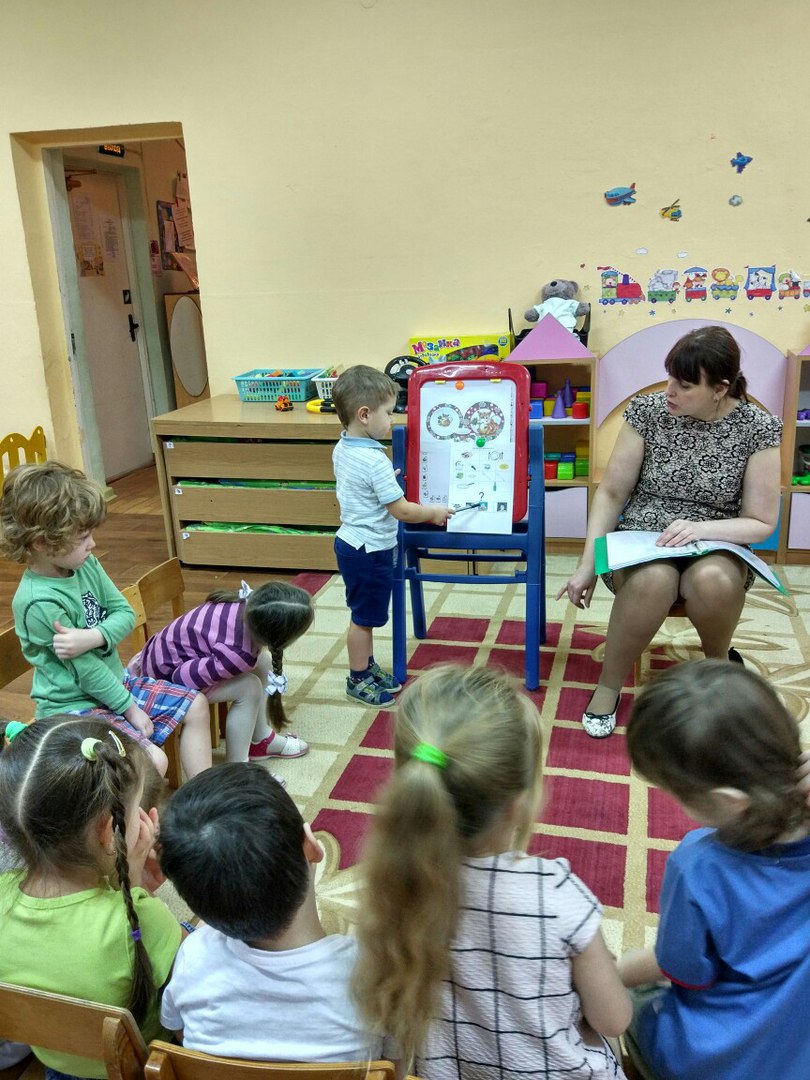 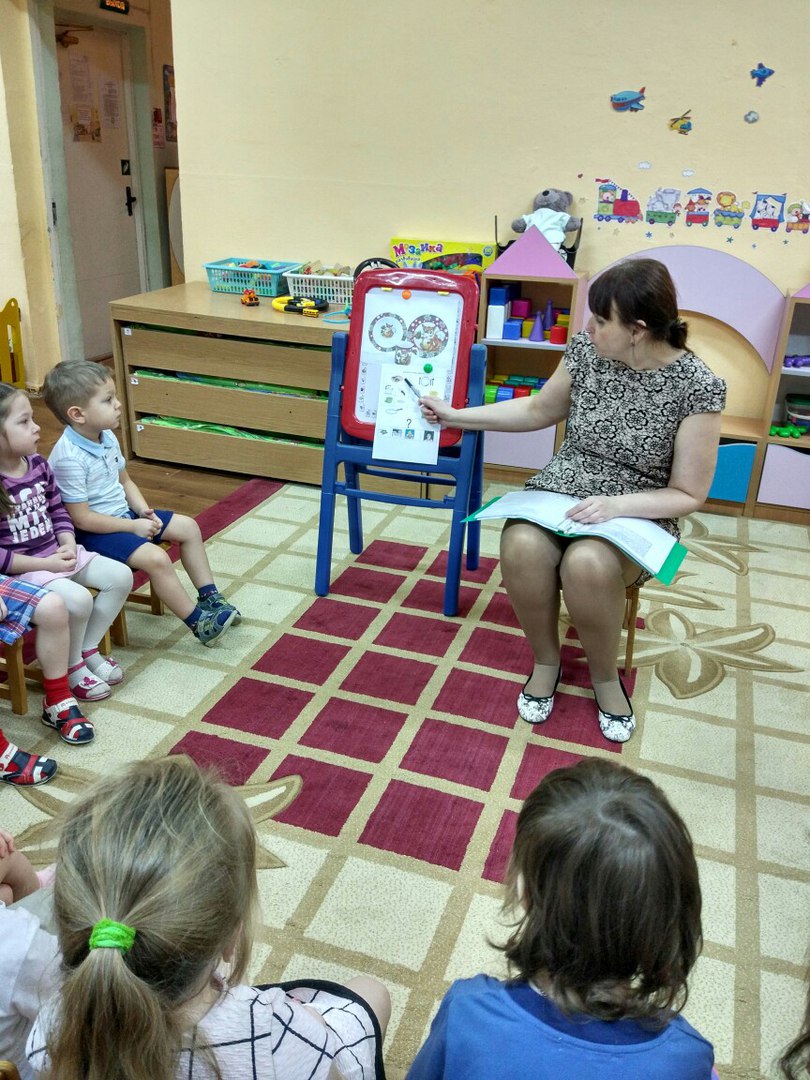 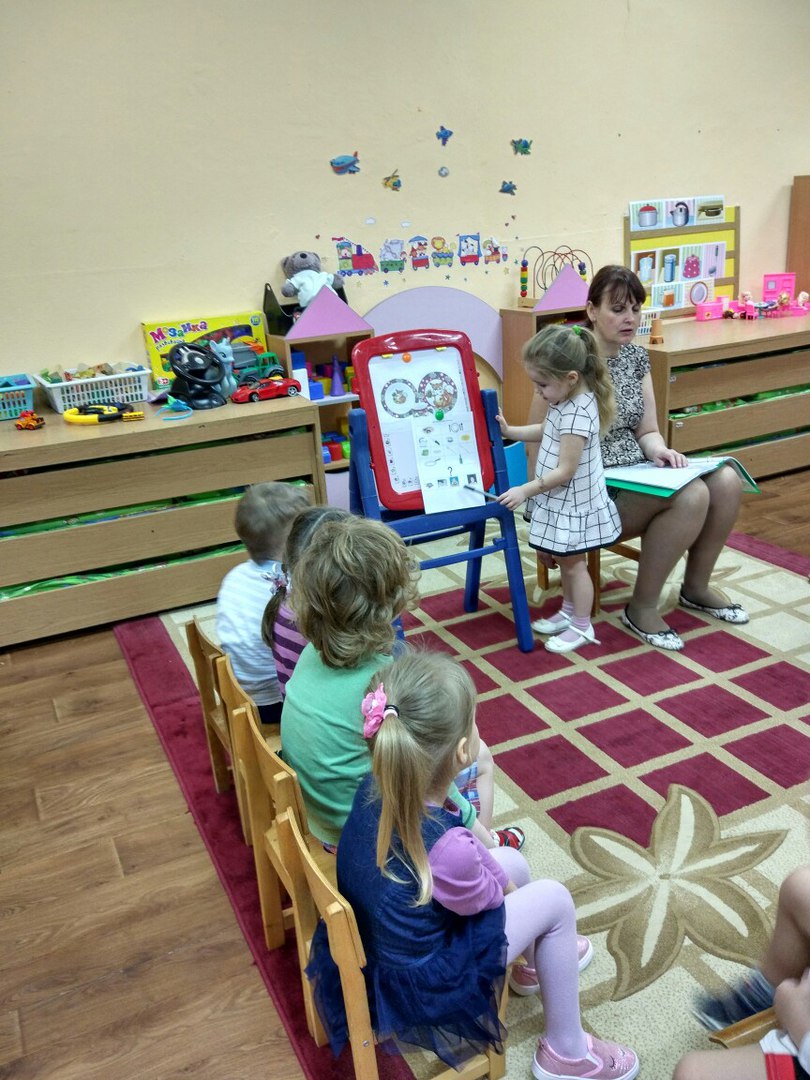 Экскурсия в библиотеку
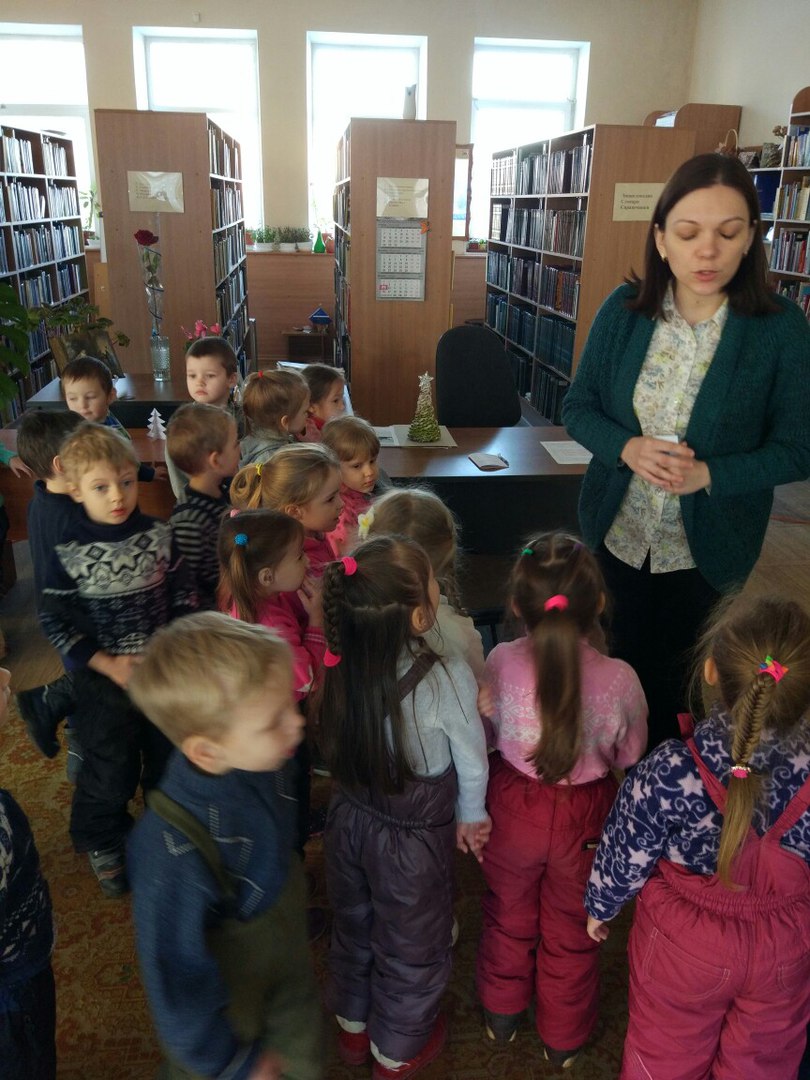 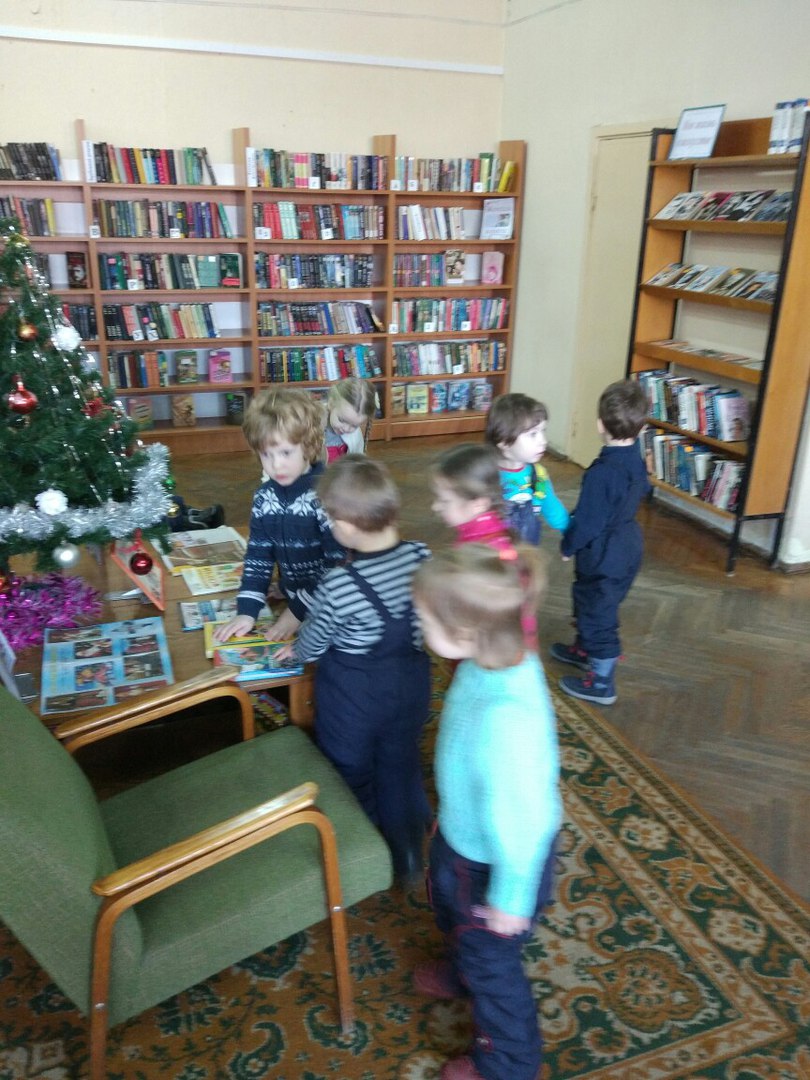 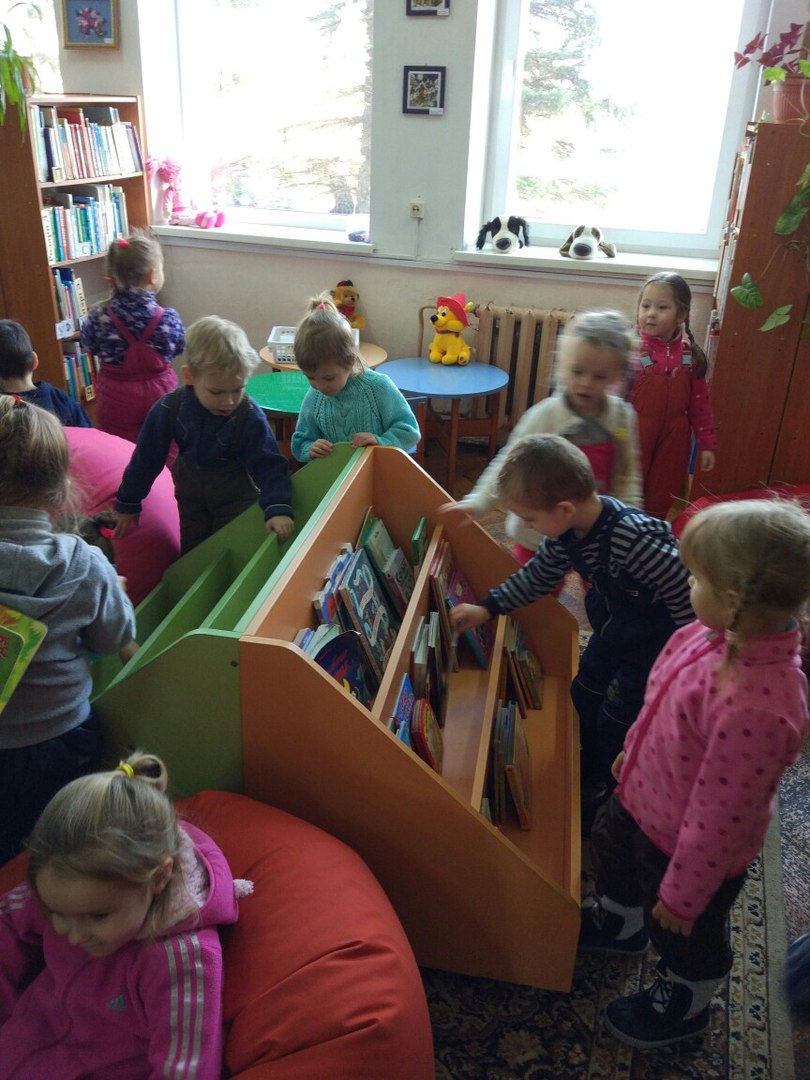 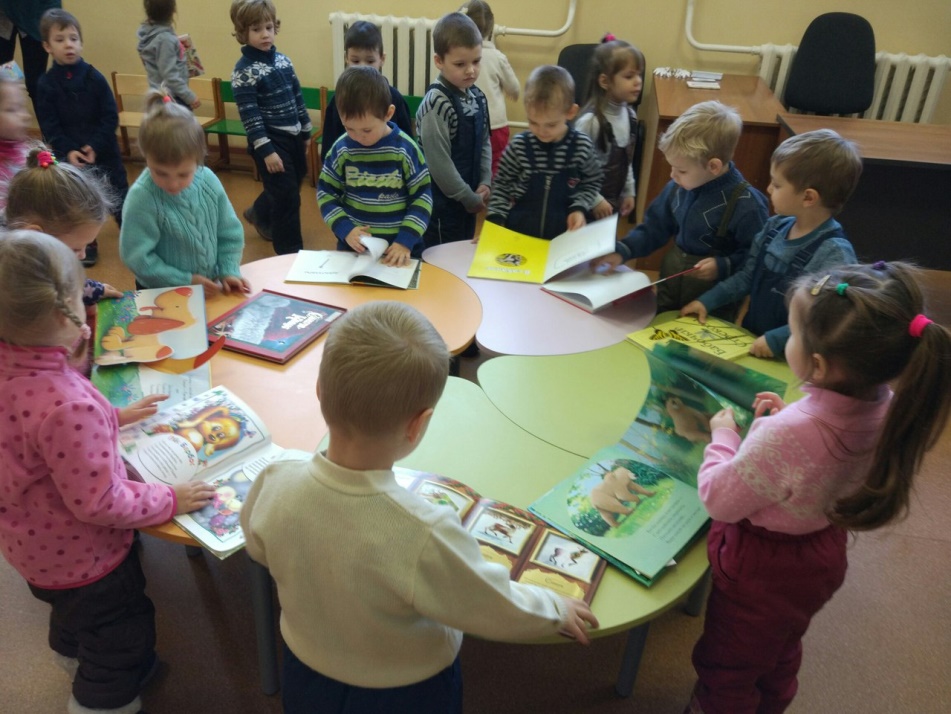 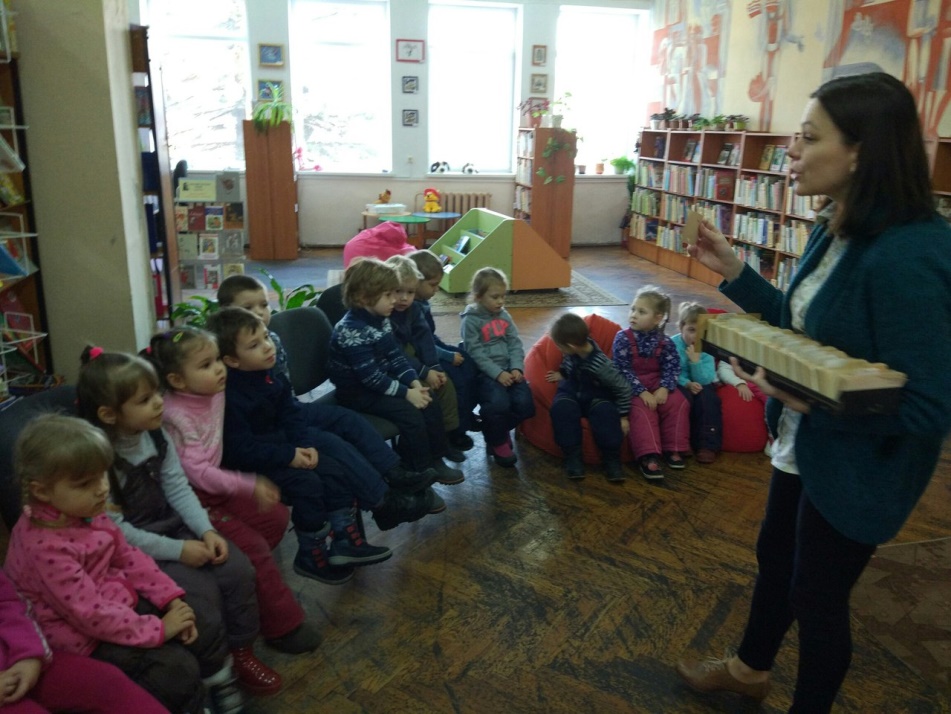 Чтение книг , рассматривание иллюстраций в книгах
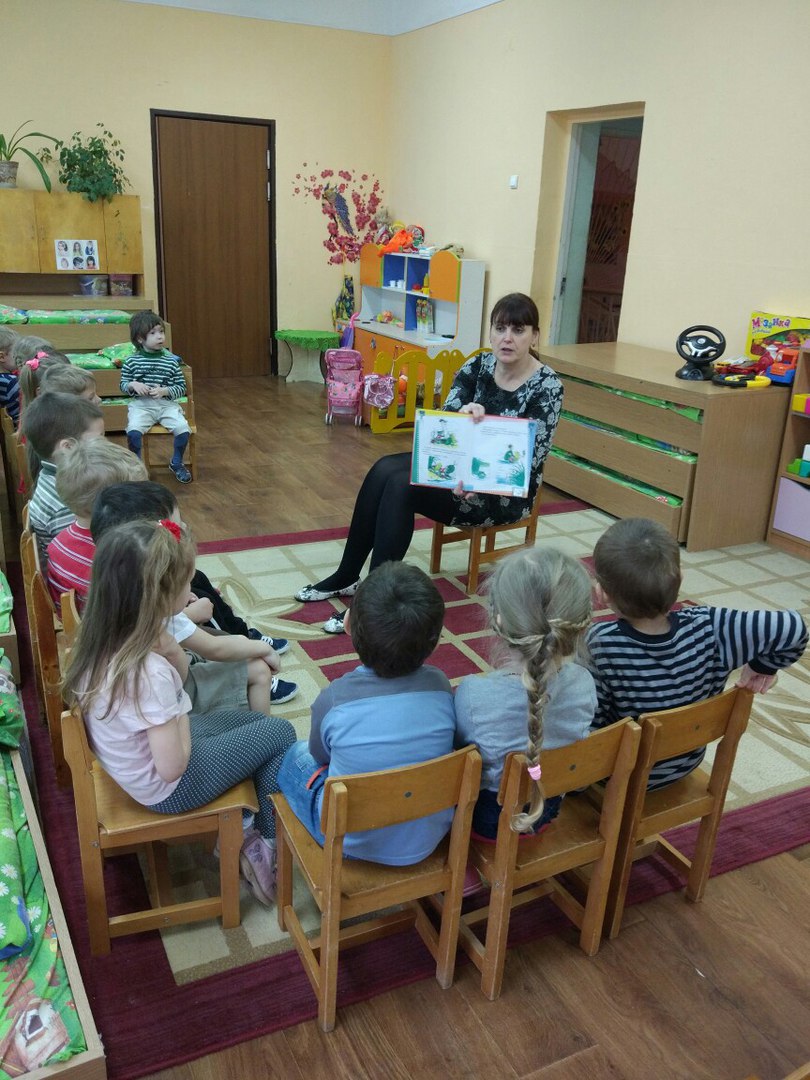 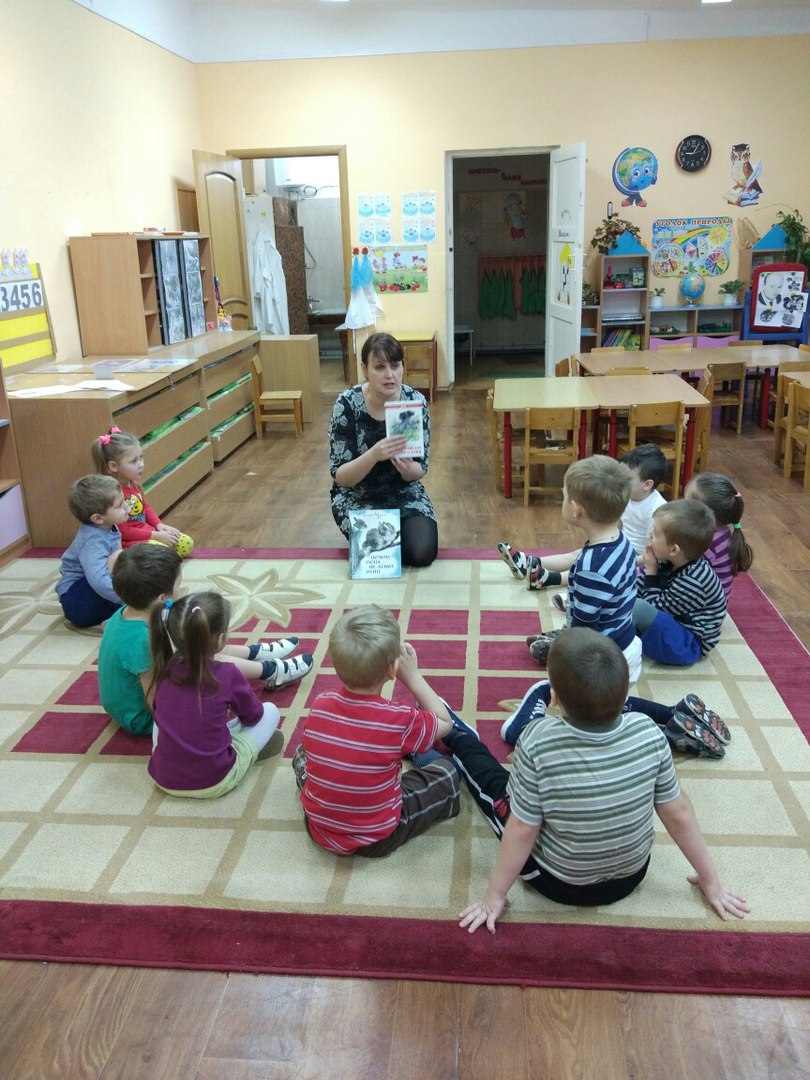 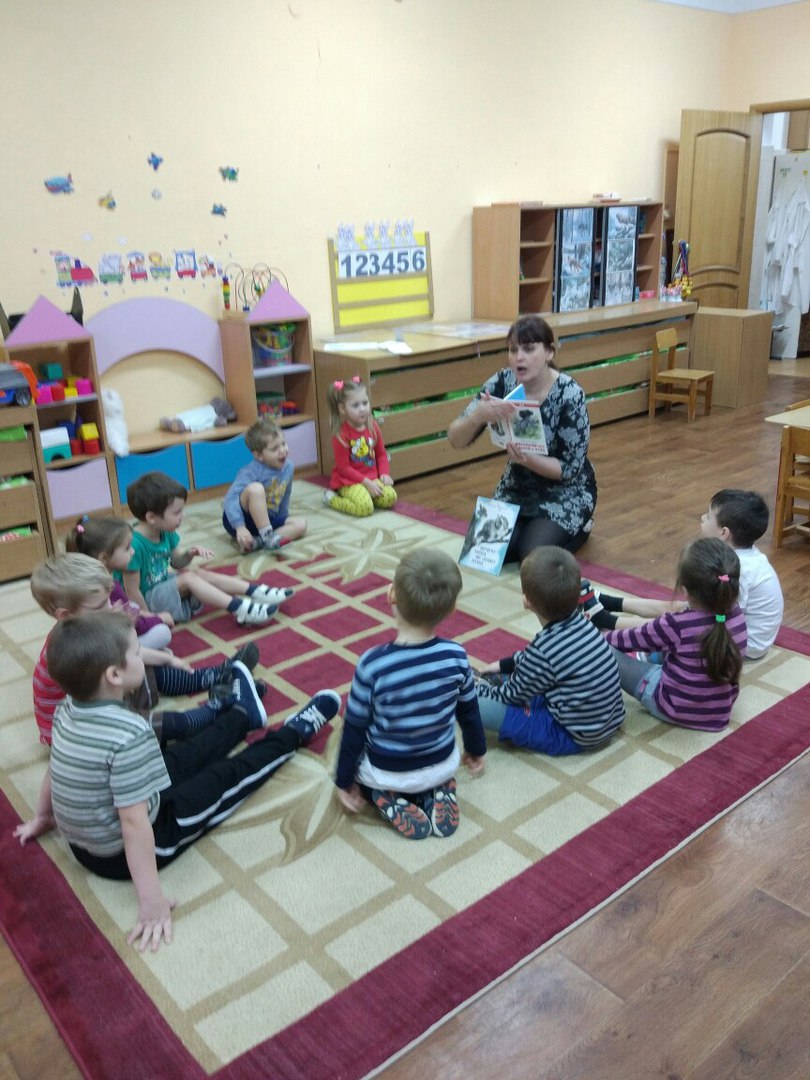 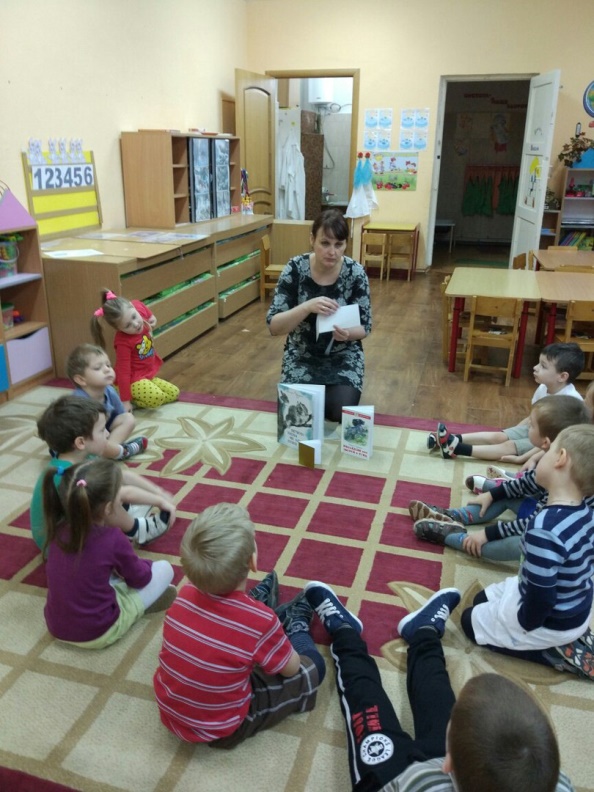 Изготовление 
книжек-малышек
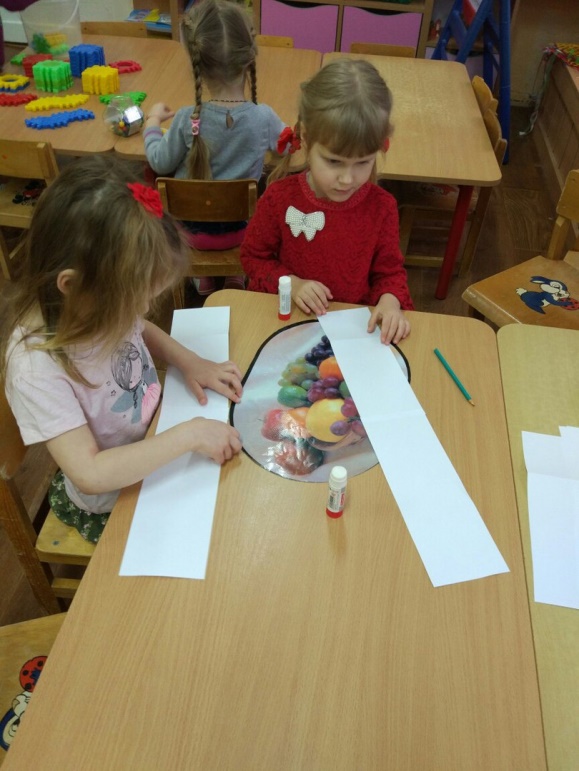 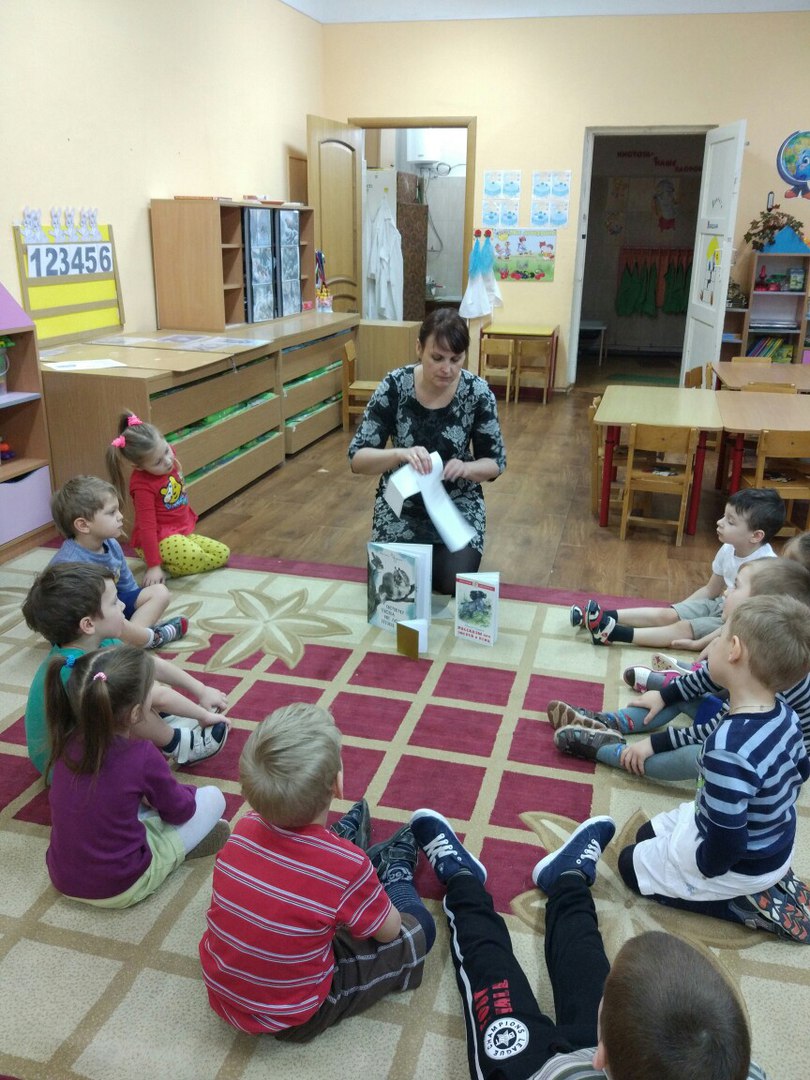 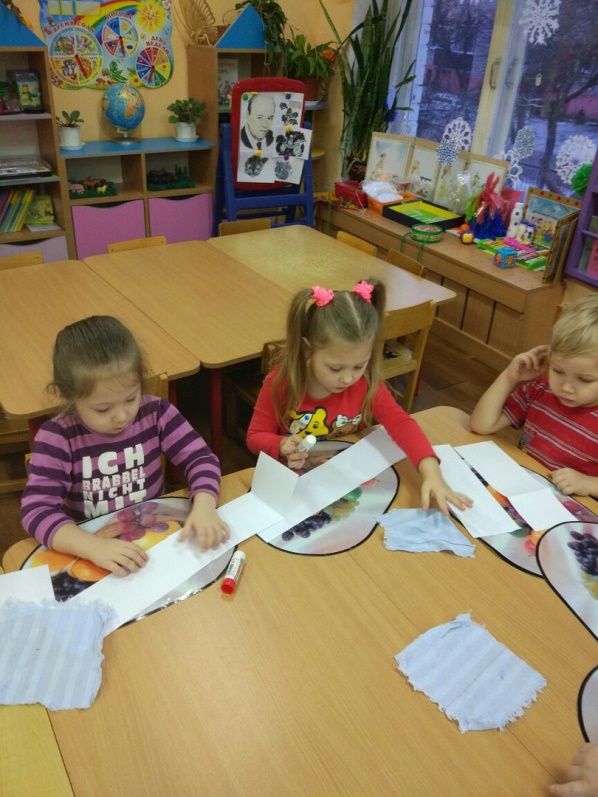 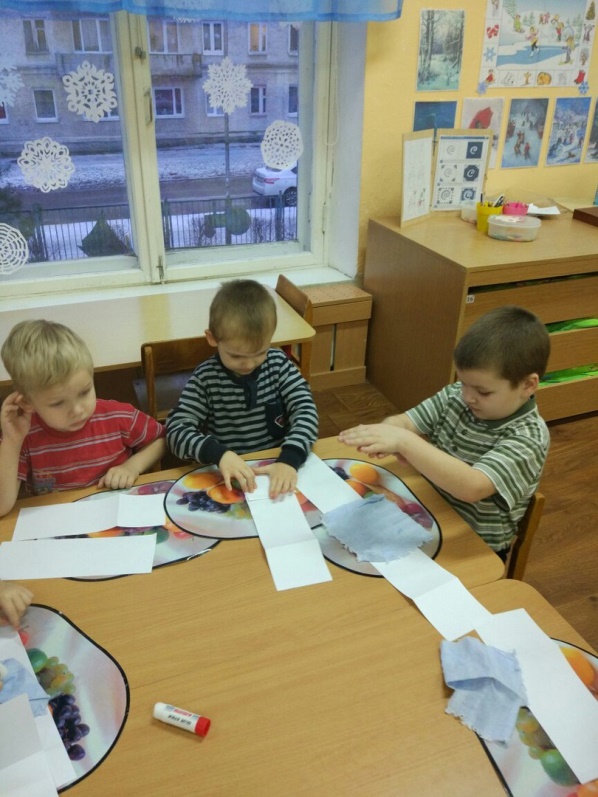 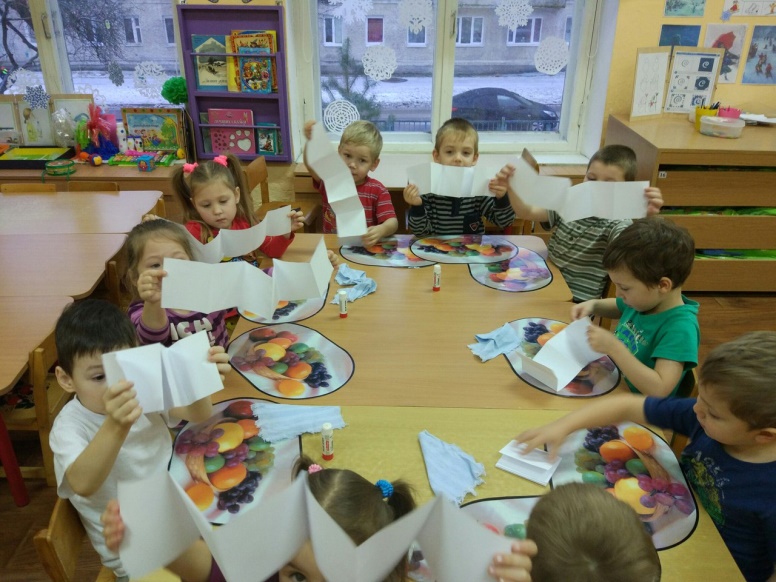 Рисование иллюстраций к сказке «Теремок»
(совместная деятельность педагога и детей)
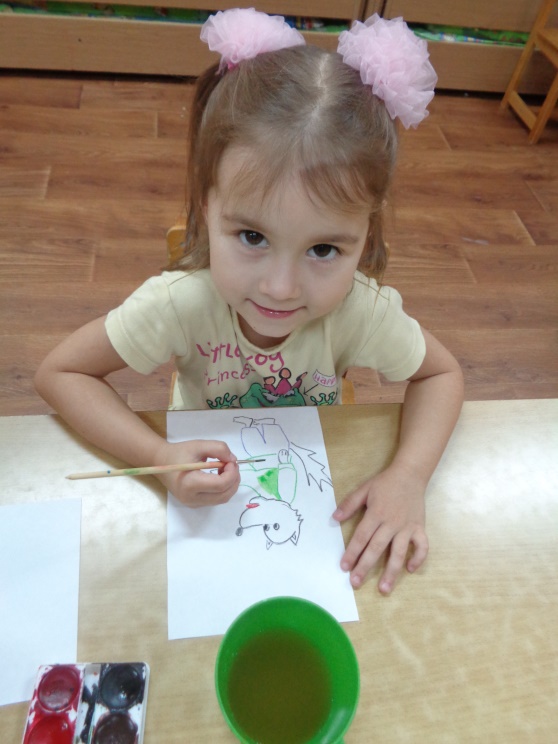 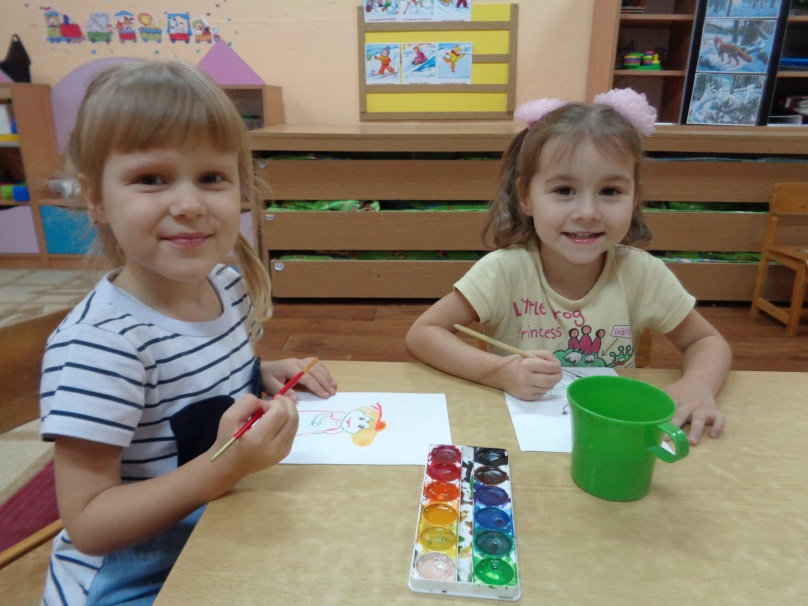 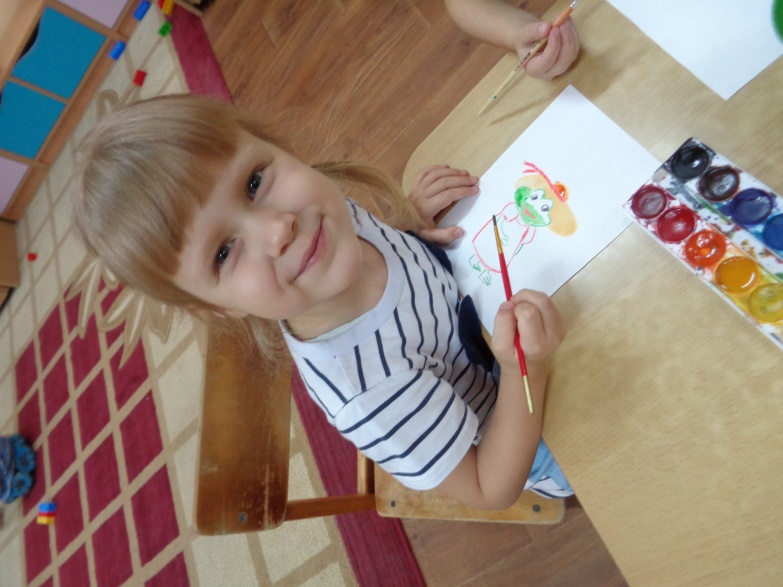 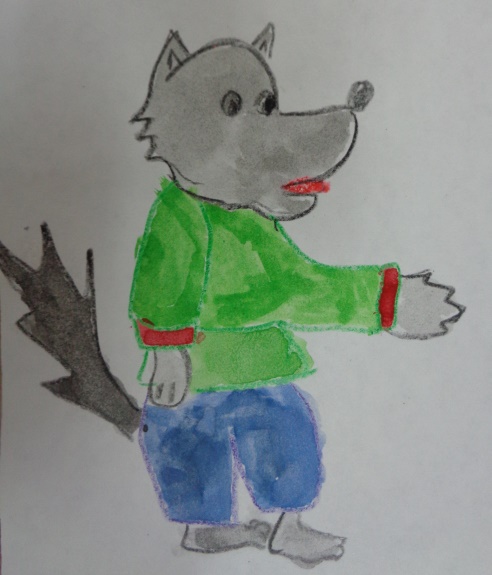 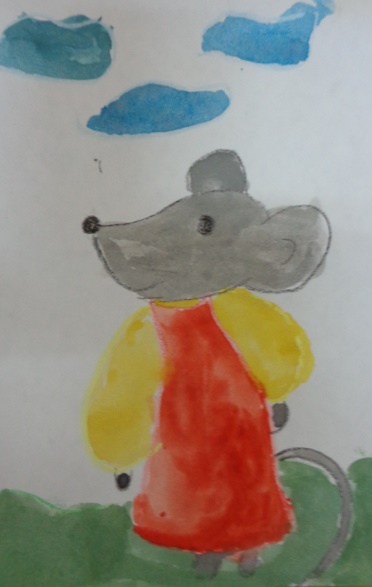 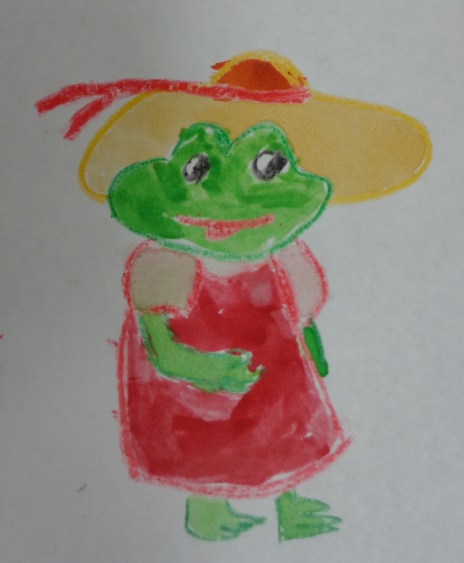 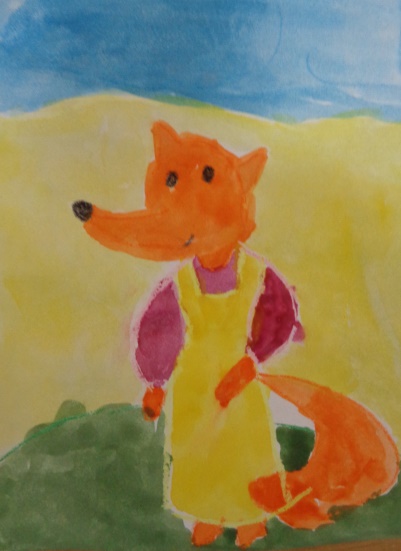 Рисование иллюстраций к сказке К.И. ЧУКОВСКОГО «Путаница»
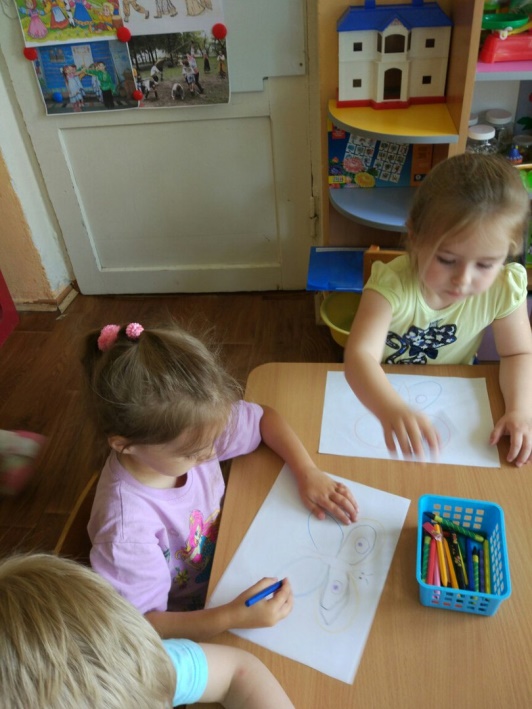 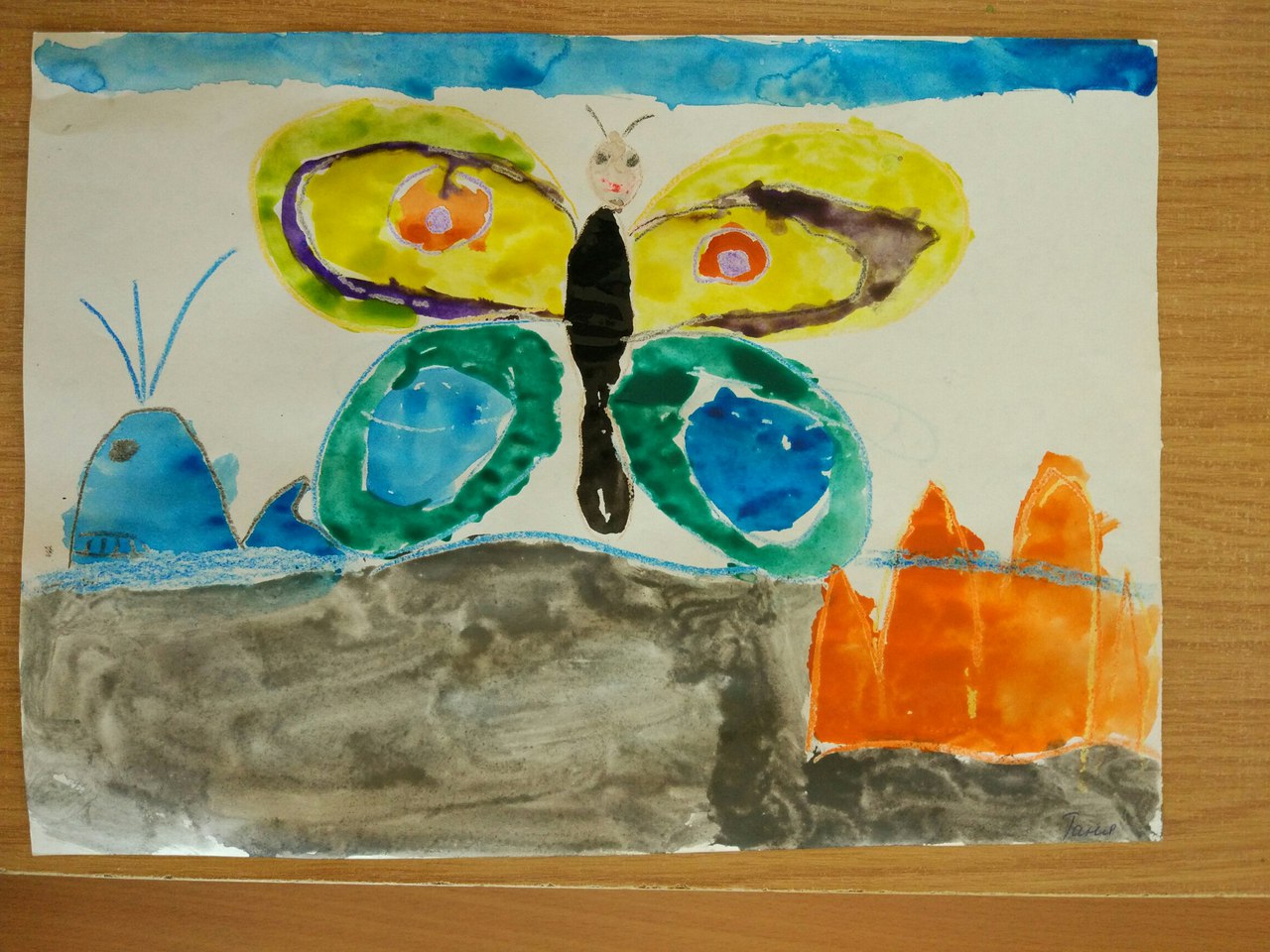 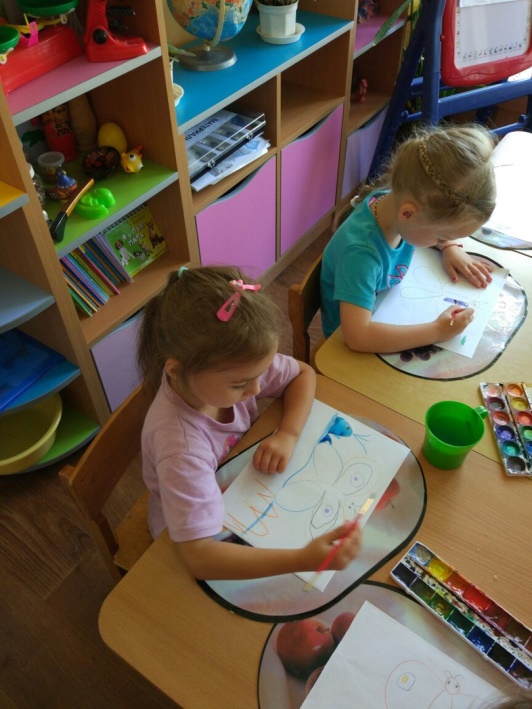 Рисование иллюстраций к сказке К.И.Чуковского«Краденое солнце»
(совместная деятельность педагога и детей)
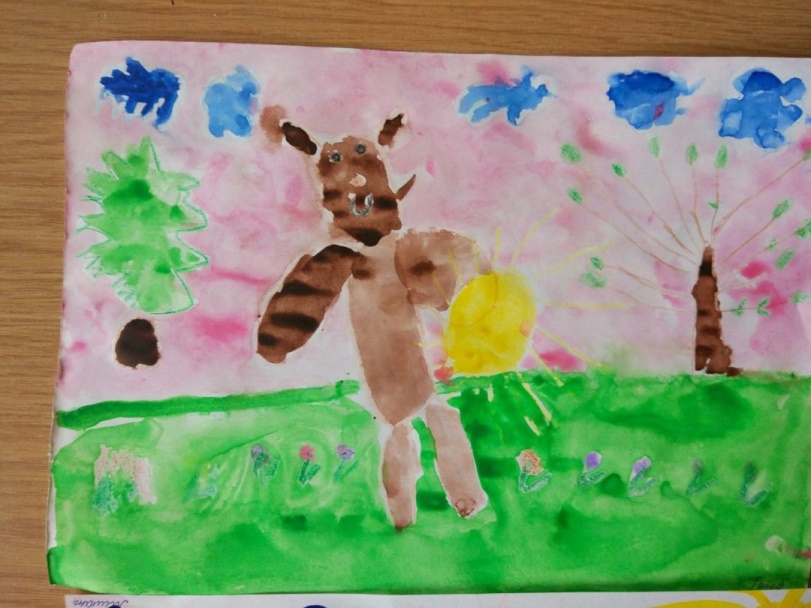 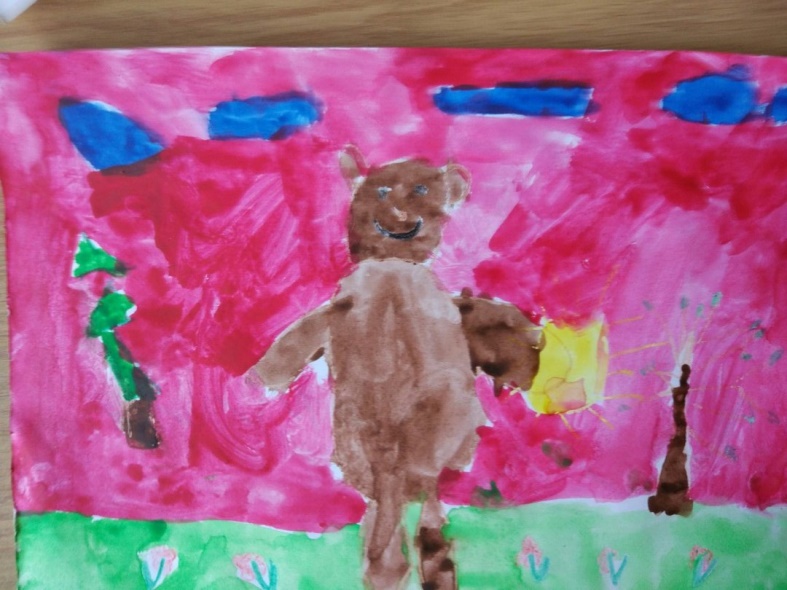 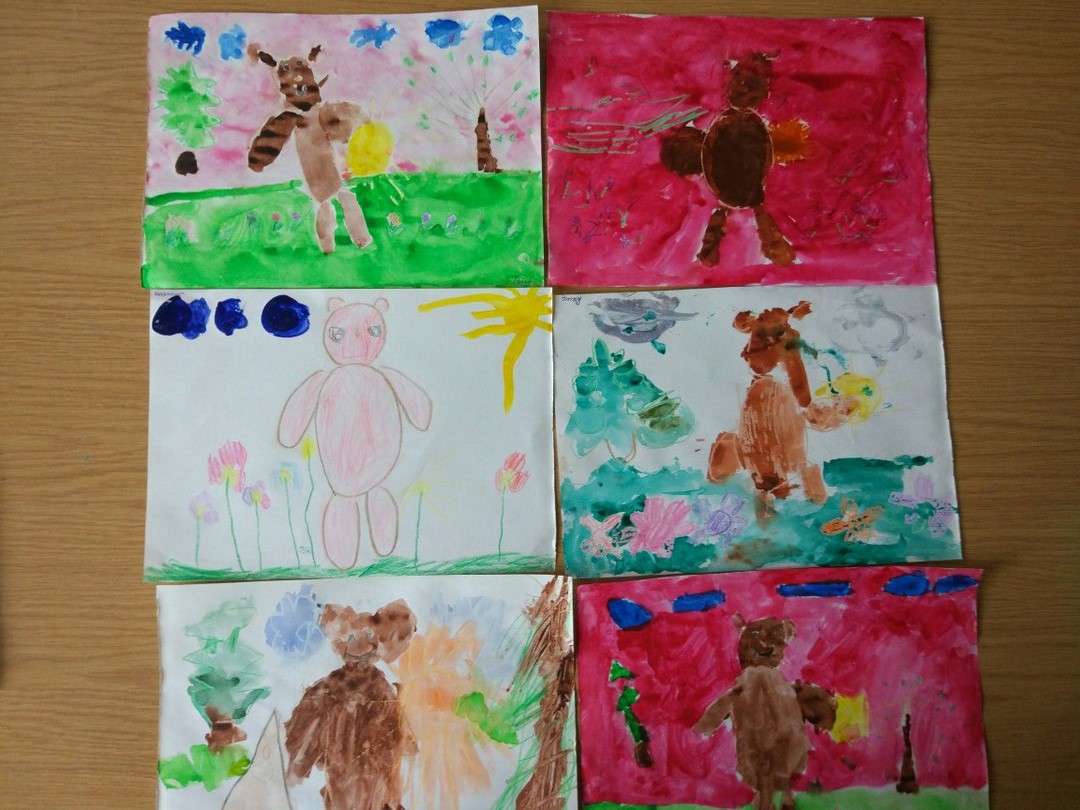